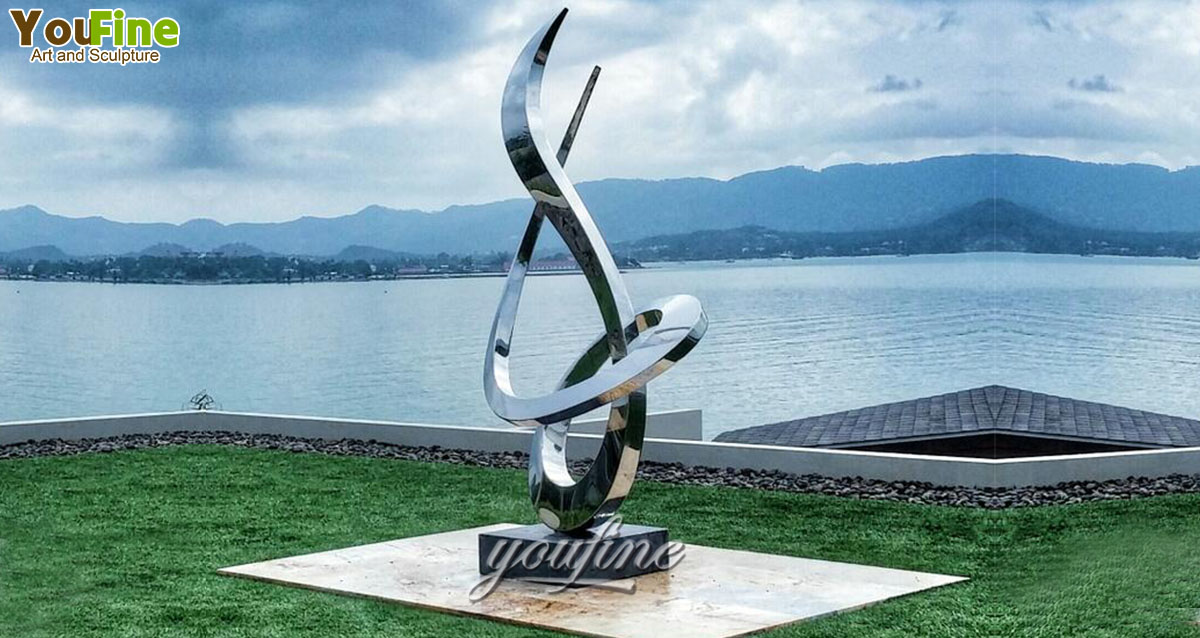 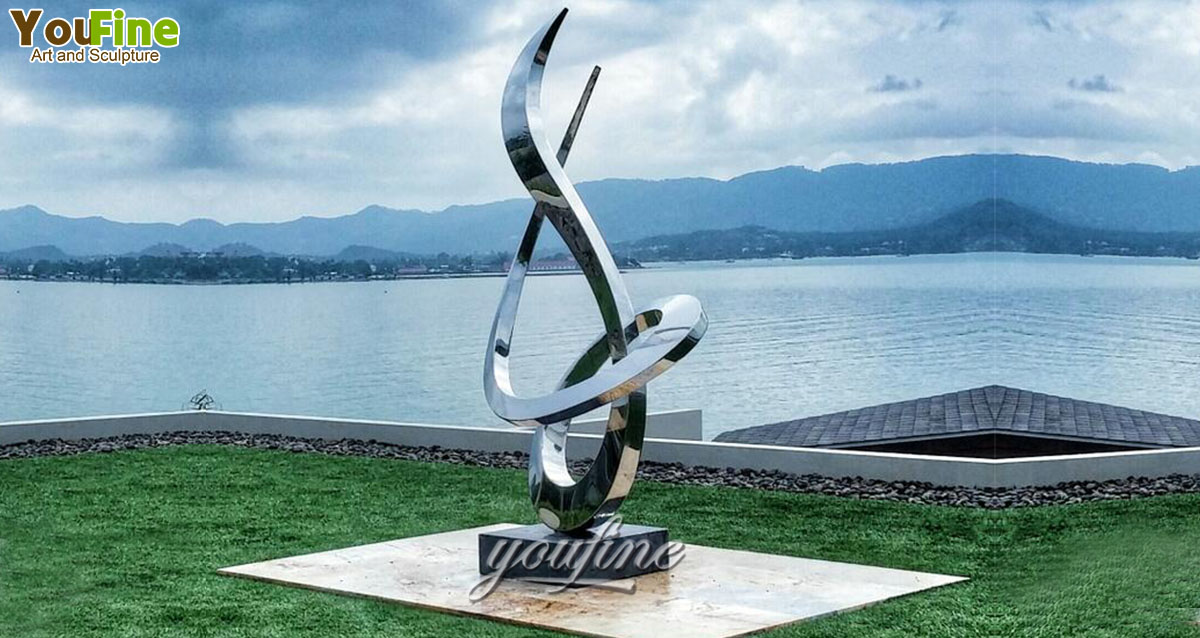 YouFine Art Sculpture
Focus on stainless steel sculpture production for more than 35 years.
Web Site : www.metalssculpture.com
Tell/ WhatsApp : +86- 13938480725 /+86- 18974762151
E-mail:info@you-fine.com / sales@you-fine.com
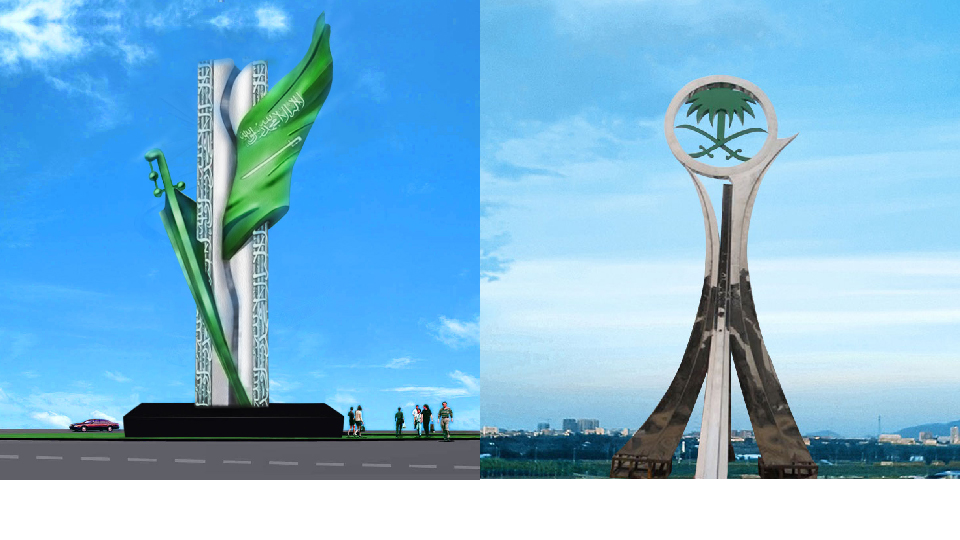 空白演示
YouFine Art Sculpture  YouFine Art Sculpture   YouFine Art Sculpture
单击输入您的封面副标题
YFSS-1
YFSS-2
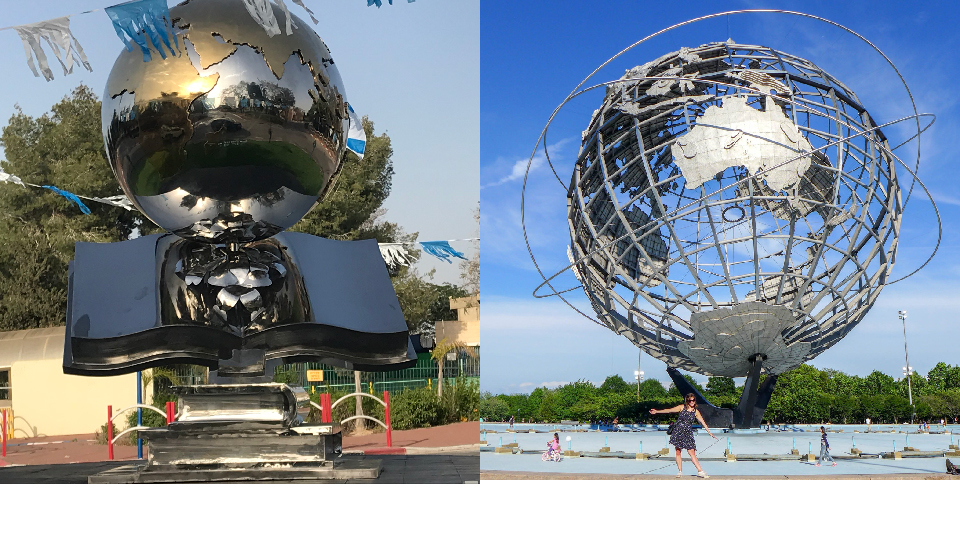 YouFine Art Sculpture  YouFine Art Sculpture   YouFine Art Sculpture
YFSS-3
YFSS-4
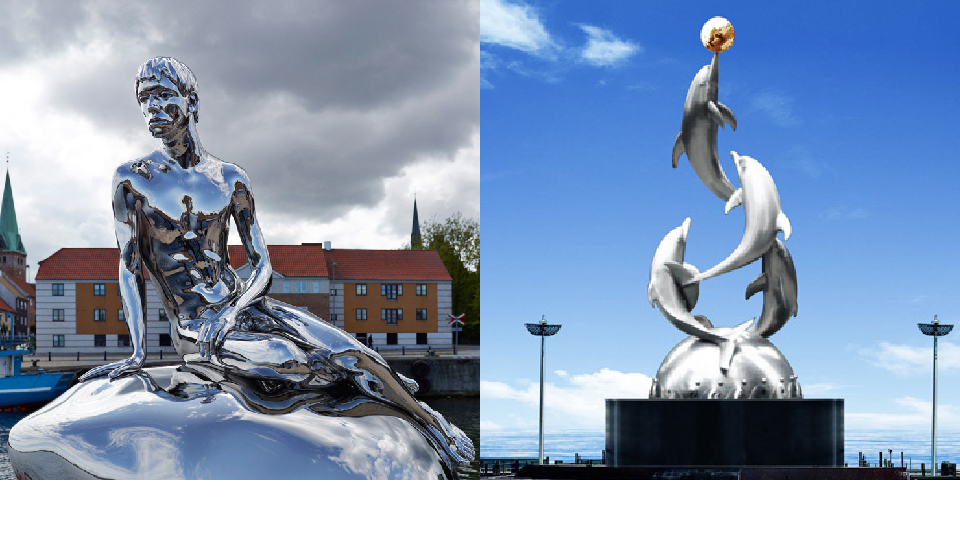 YouFine Art Sculpture  YouFine Art Sculpture   YouFine Art Sculpture
YFSS-5
YFSS-6
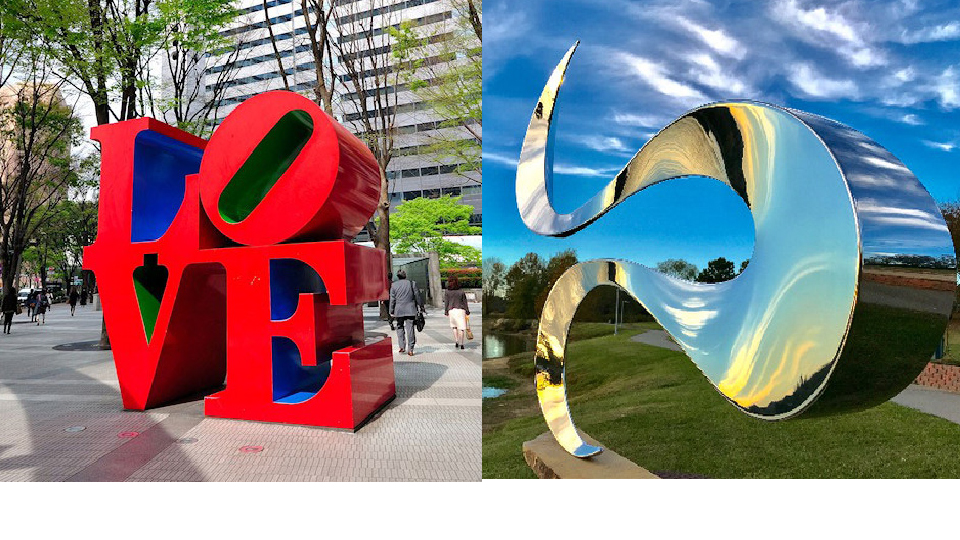 YouFine Art Sculpture  YouFine Art Sculpture   YouFine Art Sculpture
YFSS-7
YFSS-8
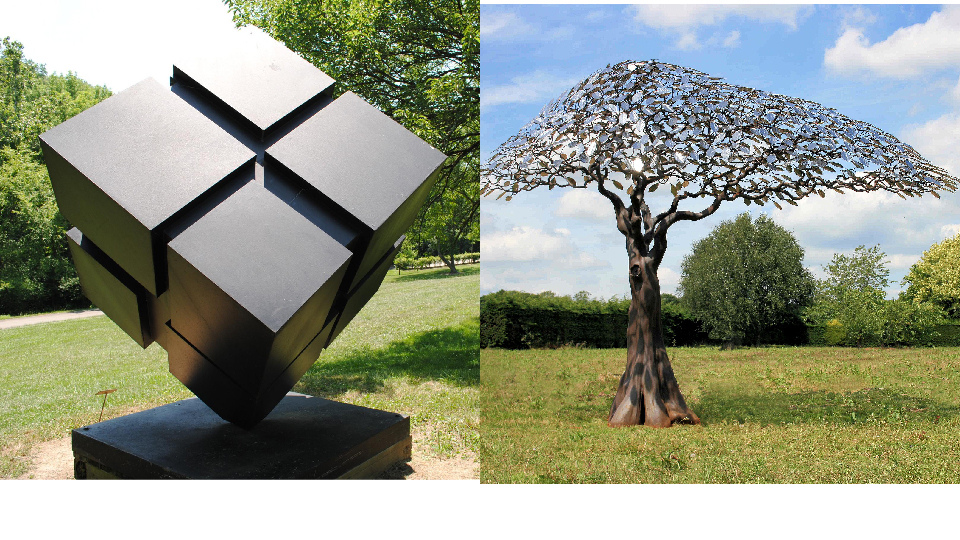 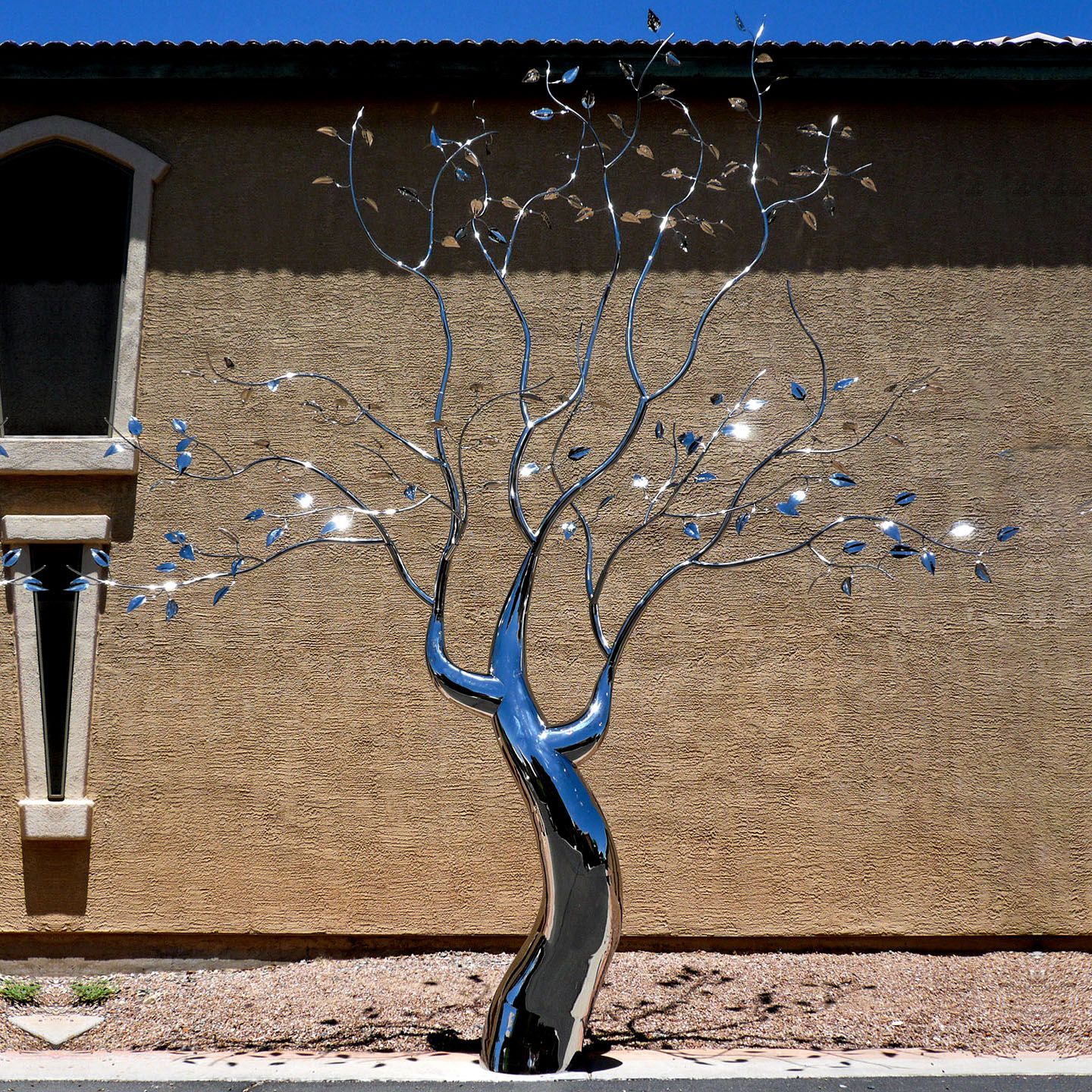 YouFine Art Sculpture  YouFine Art Sculpture   YouFine Art Sculpture
YFSS-9
YFSS-10
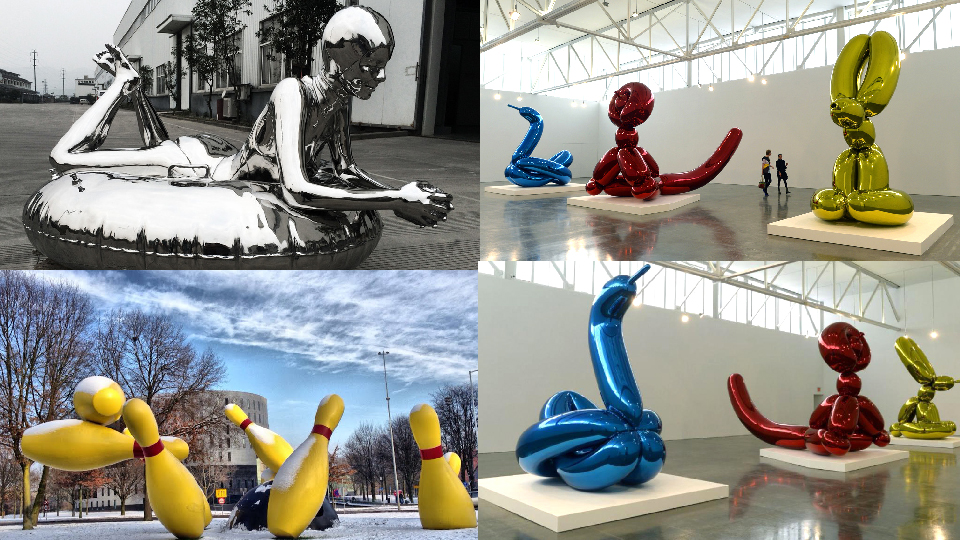 YouFine Art Sculpture  YouFine Art Sculpture   YouFine Art Sculpture
YFSS-11
YFSS-12
YFSS-13
YFSS-14
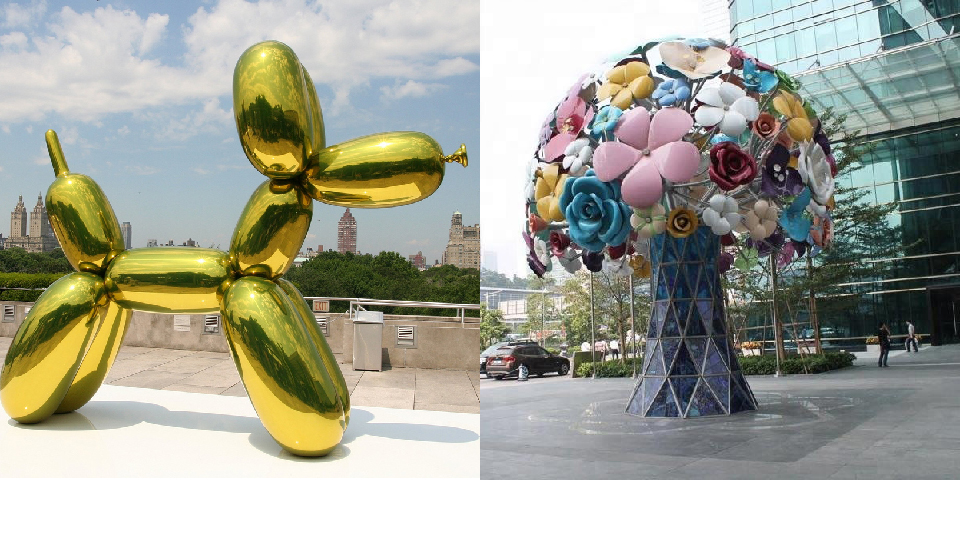 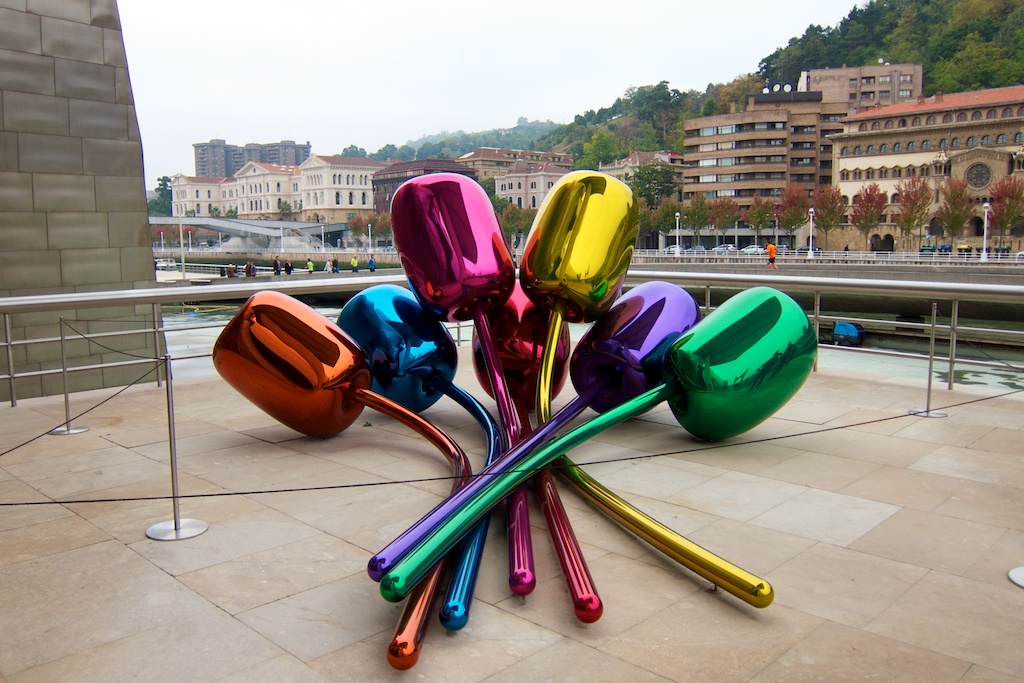 YouFine Art Sculpture  YouFine Art Sculpture   YouFine Art Sculpture
YFSS-15
YFSS-16
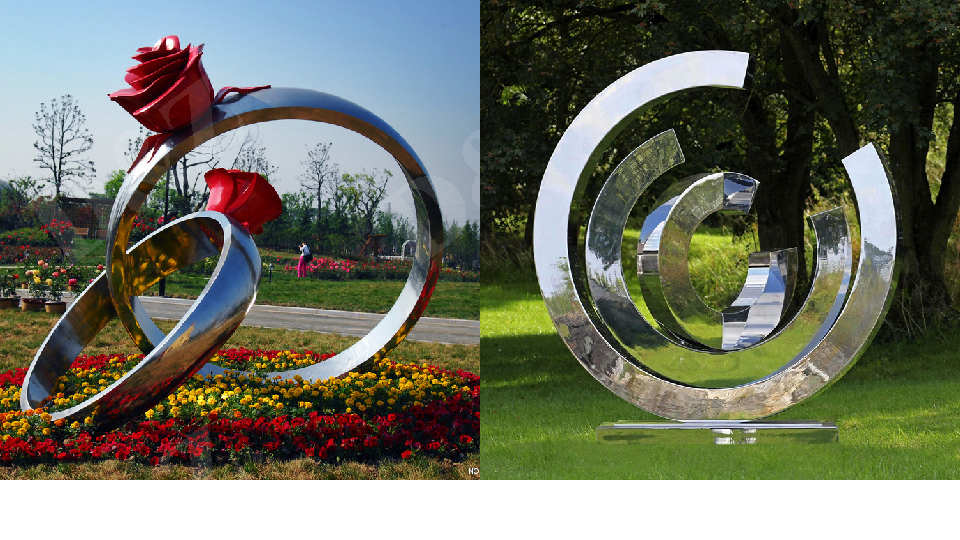 YouFine Art Sculpture  YouFine Art Sculpture   YouFine Art Sculpture
YFSS-17
YFSS-18
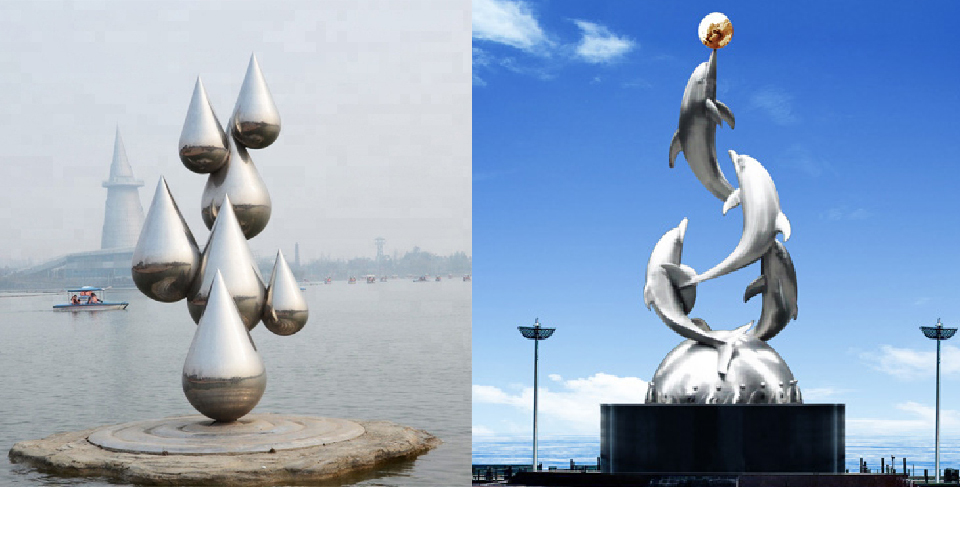 YouFine Art Sculpture  YouFine Art Sculpture   YouFine Art Sculpture
YFSS-19
YFSS-20
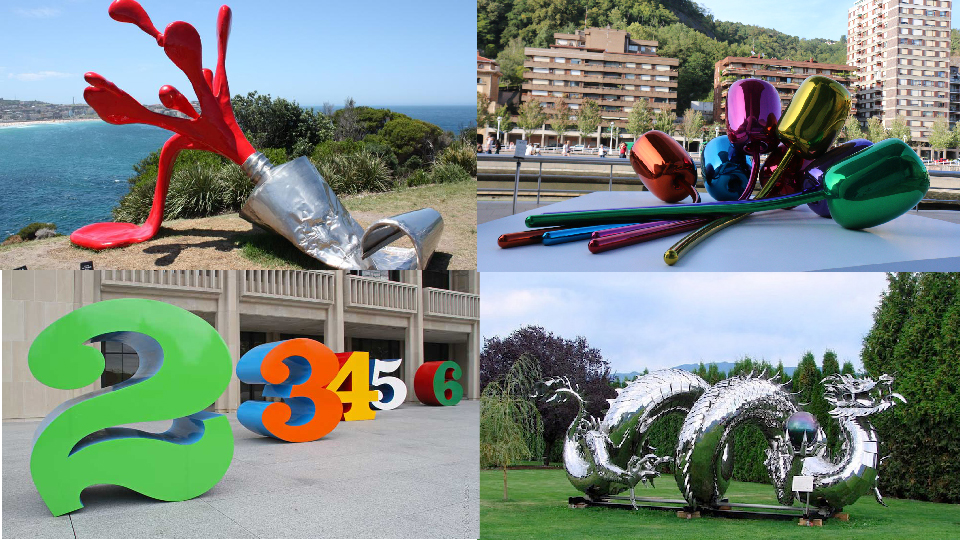 YouFine Art Sculpture  YouFine Art Sculpture   YouFine Art Sculpture
YFSS-21
YFSS-22
YFSS-23
YFSS-24
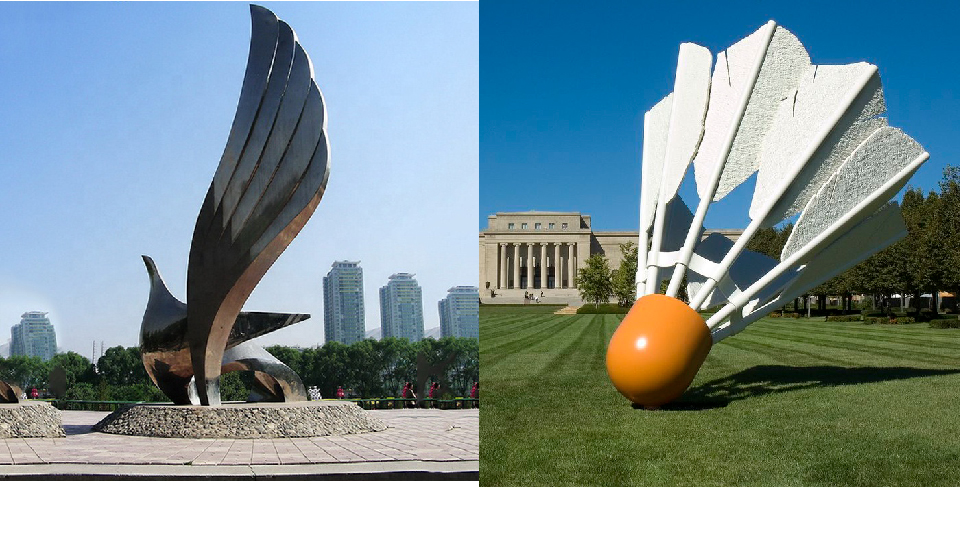 YouFine Art Sculpture  YouFine Art Sculpture   YouFine Art Sculpture
YFSS-25
YFSS-26
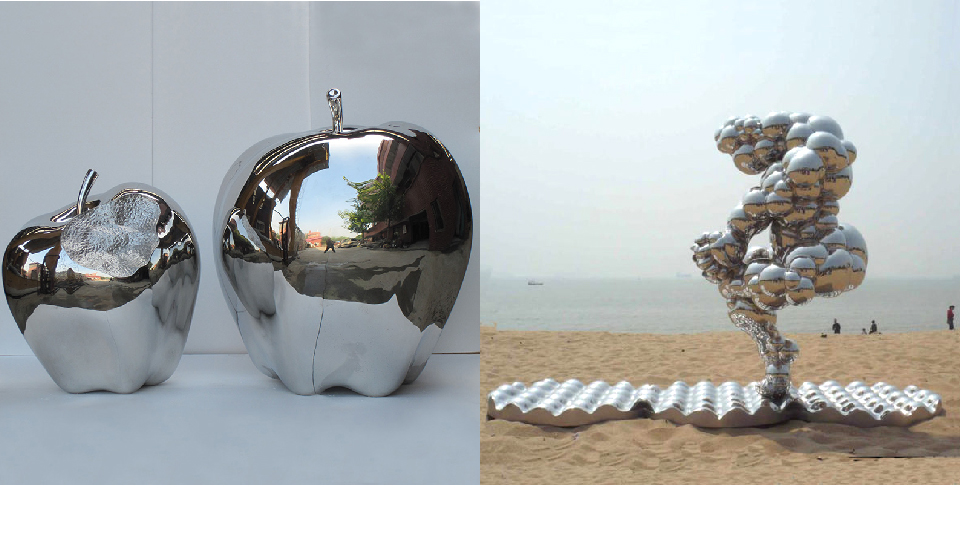 YouFine Art Sculpture  YouFine Art Sculpture   YouFine Art Sculpture
YFSS-27
YFSS-28
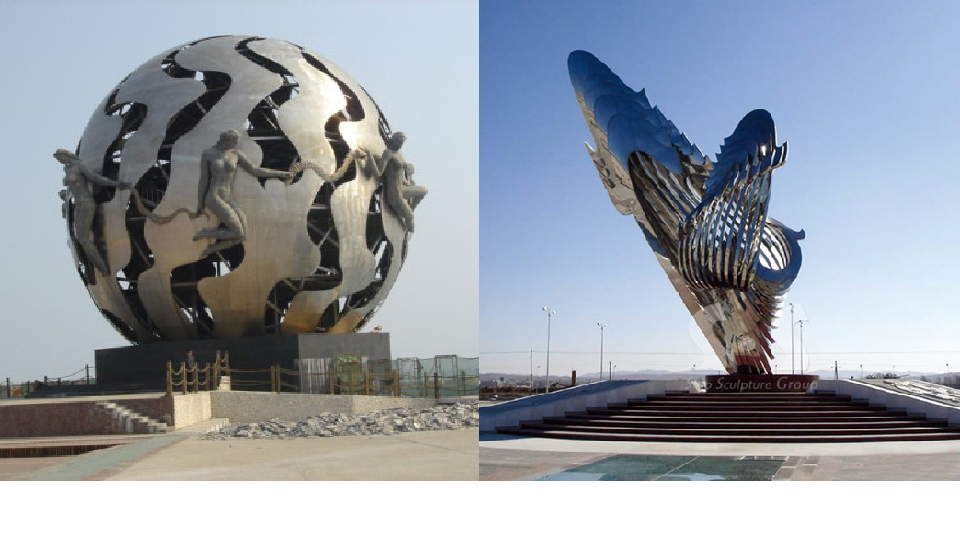 YouFine Art Sculpture  YouFine Art Sculpture   YouFine Art Sculpture
YFSS-29
YFSS-30
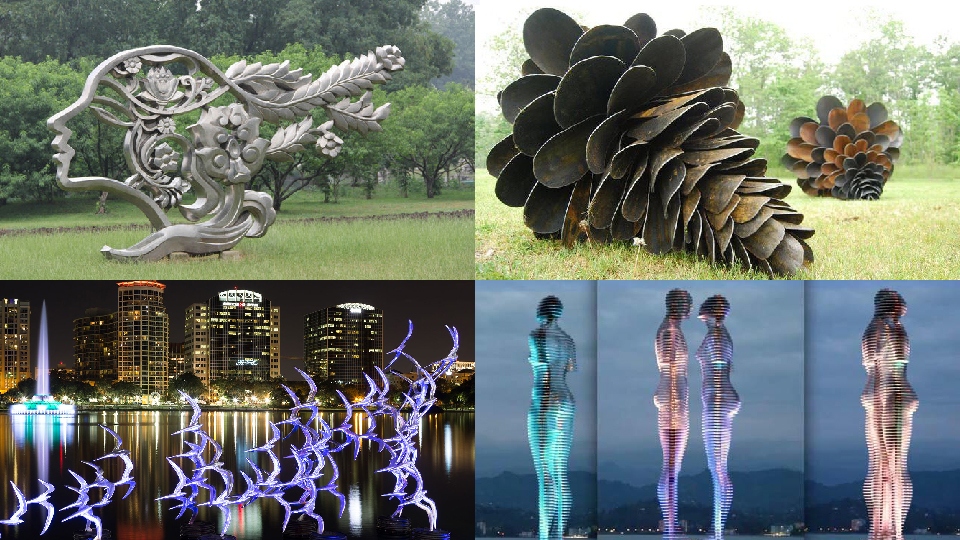 YouFine Art Sculpture  YouFine Art Sculpture   YouFine Art Sculpture
YFSS-31
YFSS-32
YFSS-33
YFSS-34
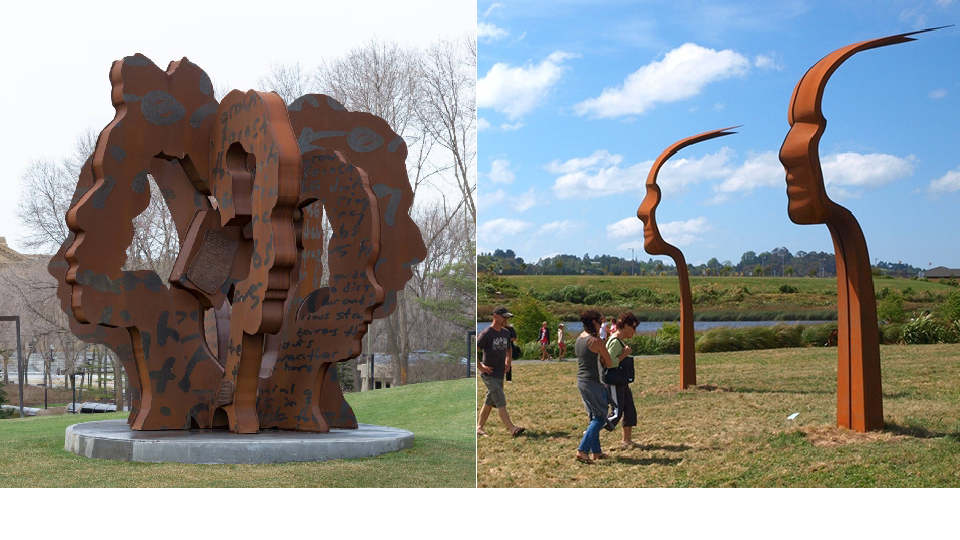 YouFine Art Sculpture  YouFine Art Sculpture   YouFine Art Sculpture
YFSS-35
YFSS-36
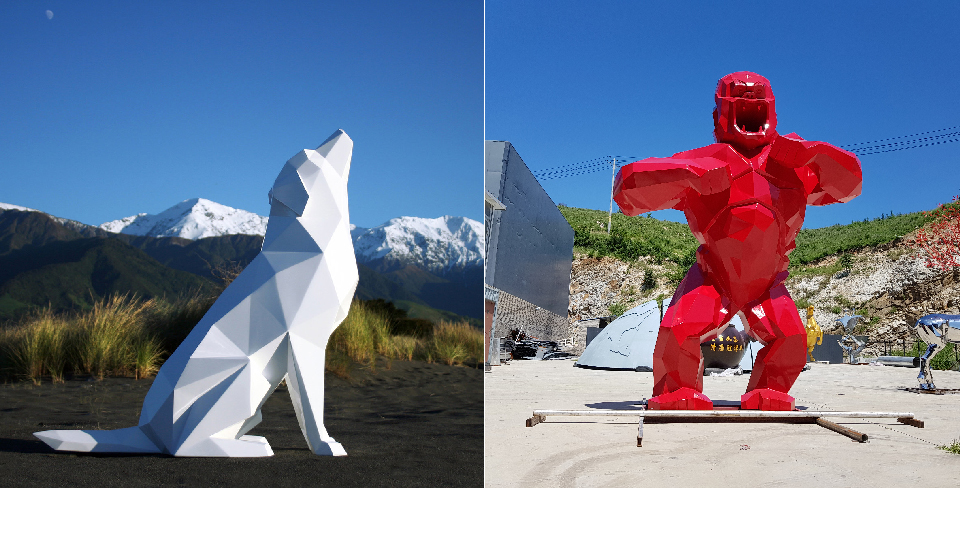 YouFine Art Sculpture  YouFine Art Sculpture   YouFine Art Sculpture
YFSS-37
YFSS-38
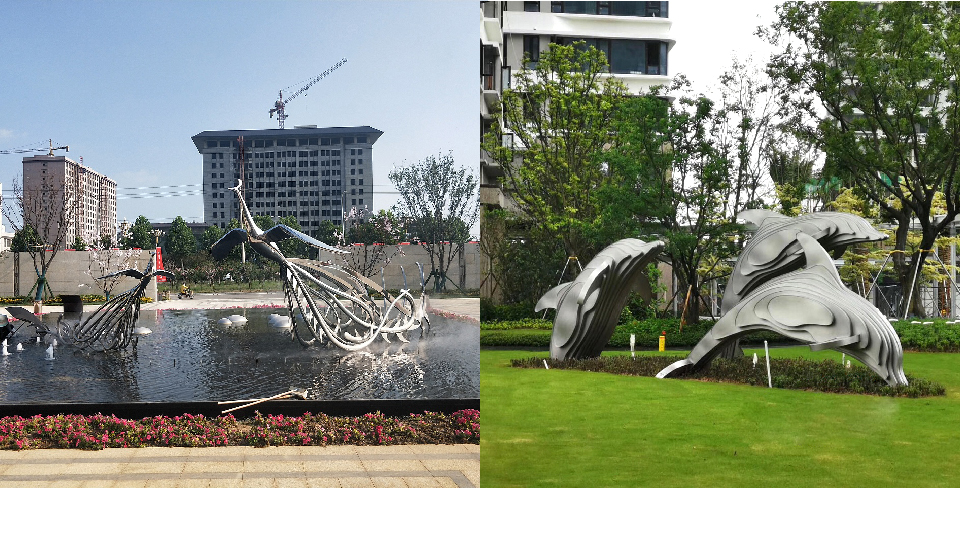 YouFine Art Sculpture  YouFine Art Sculpture   YouFine Art Sculpture
YFSS-39
YFSS-40
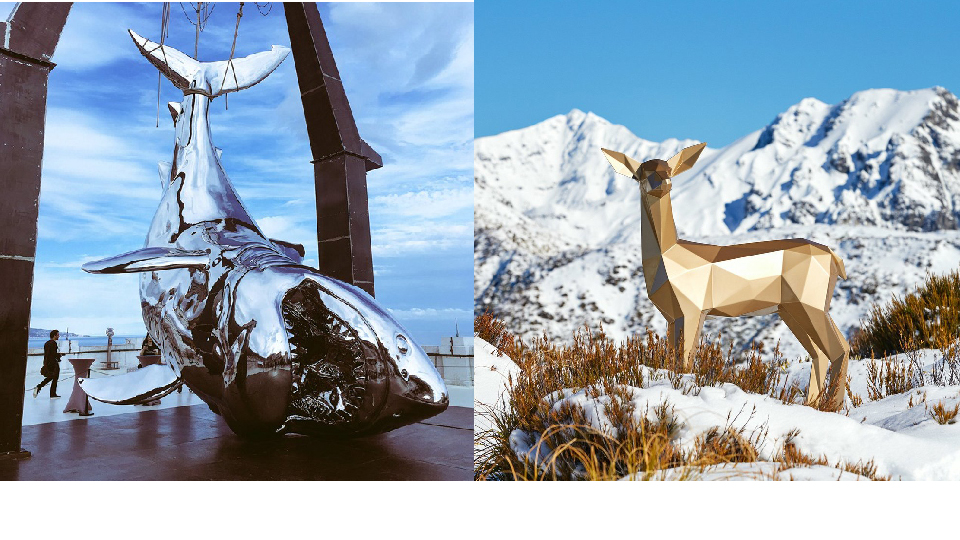 YouFine Art Sculpture  YouFine Art Sculpture   YouFine Art Sculpture
YFSS-41
YFSS-42
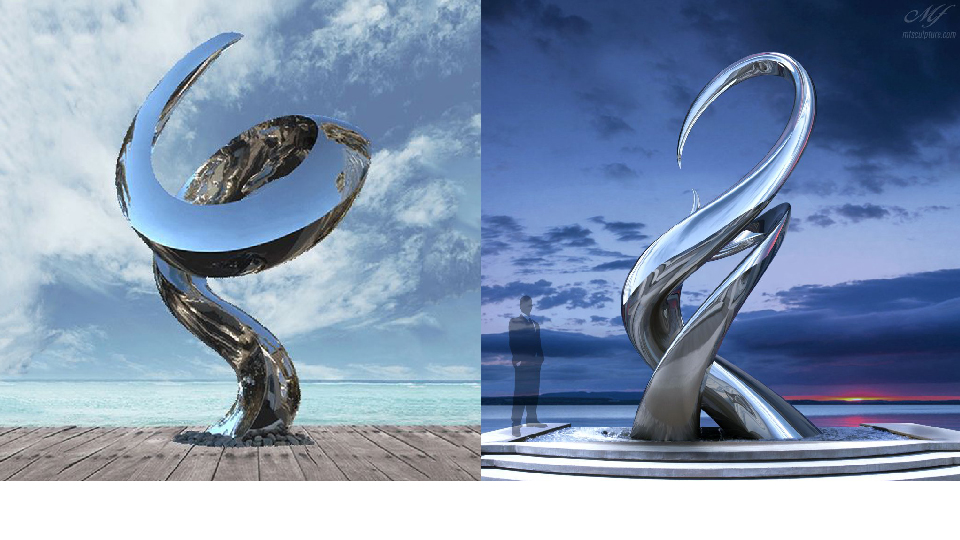 YouFine Art Sculpture  YouFine Art Sculpture   YouFine Art Sculpture
YFSS-43
YFSS-44
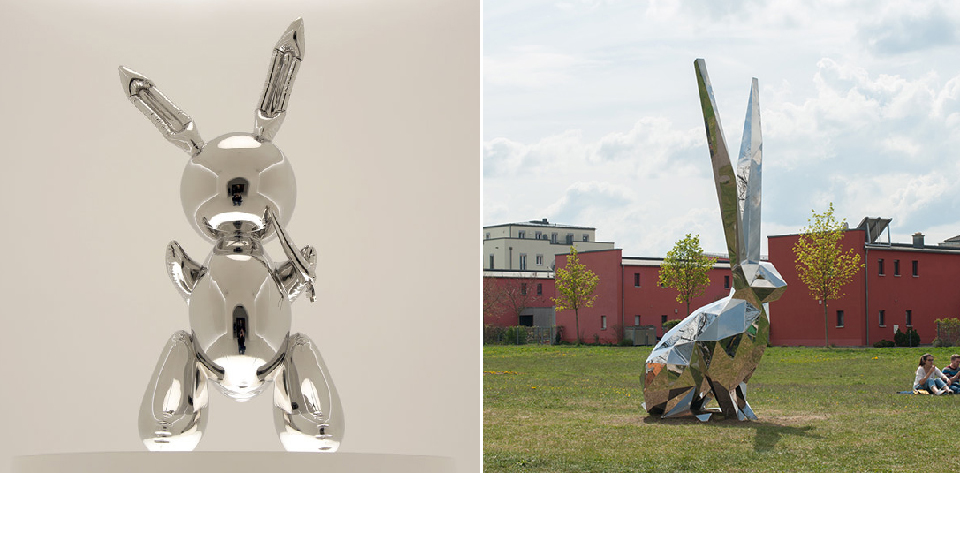 YouFine Art Sculpture  YouFine Art Sculpture   YouFine Art Sculpture
YFSS-45
YFSS-46
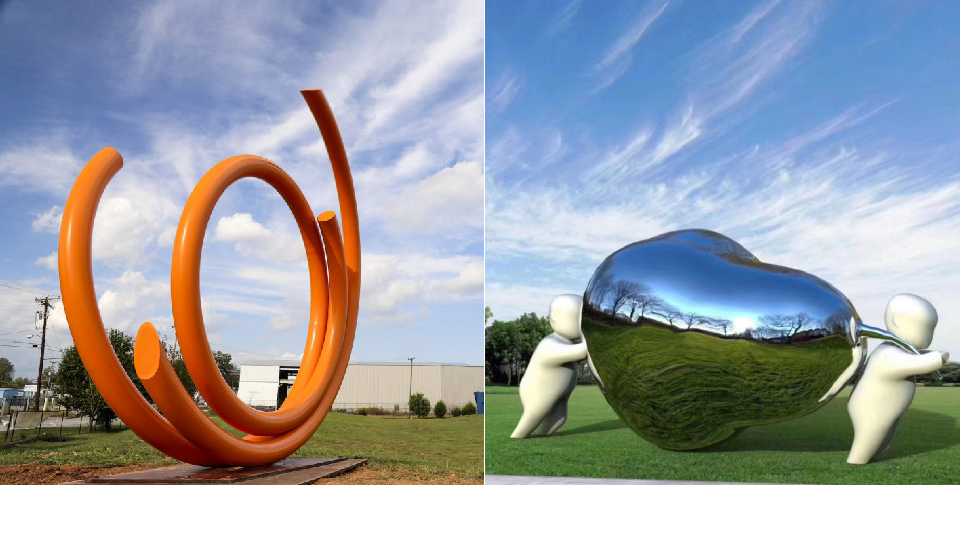 YouFine Art Sculpture  YouFine Art Sculpture   YouFine Art Sculpture
YFSS-47
YFSS-48
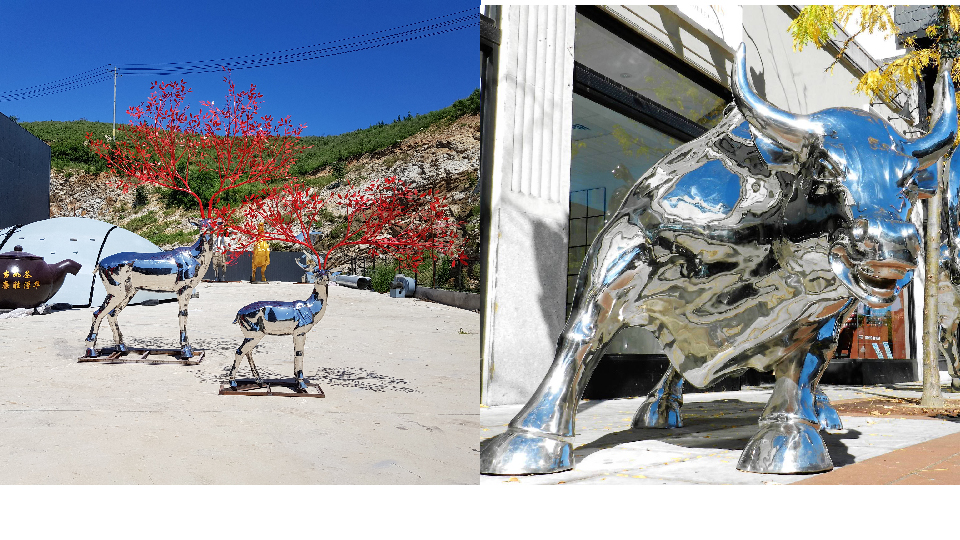 YouFine Art Sculpture  YouFine Art Sculpture   YouFine Art Sculpture
YFSS-49
YFSS-50
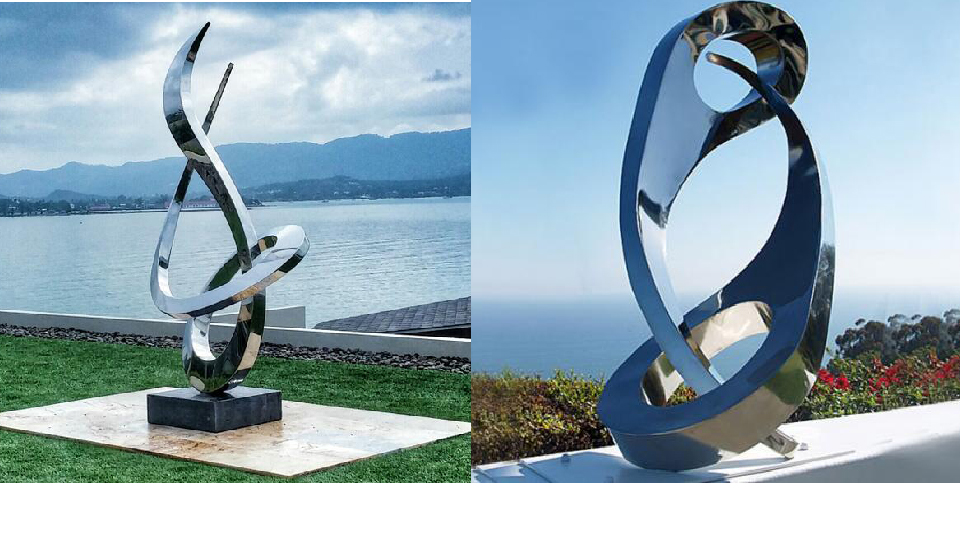 YouFine Art Sculpture  YouFine Art Sculpture   YouFine Art Sculpture
YFSS-51
YFSS-52
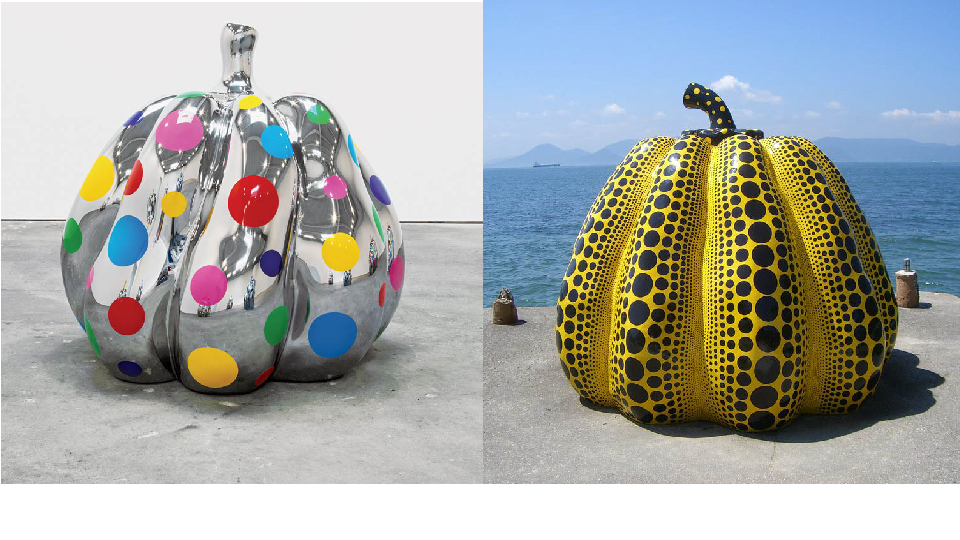 YouFine Art Sculpture  YouFine Art Sculpture   YouFine Art Sculpture
YFSS-53
YFSS-54
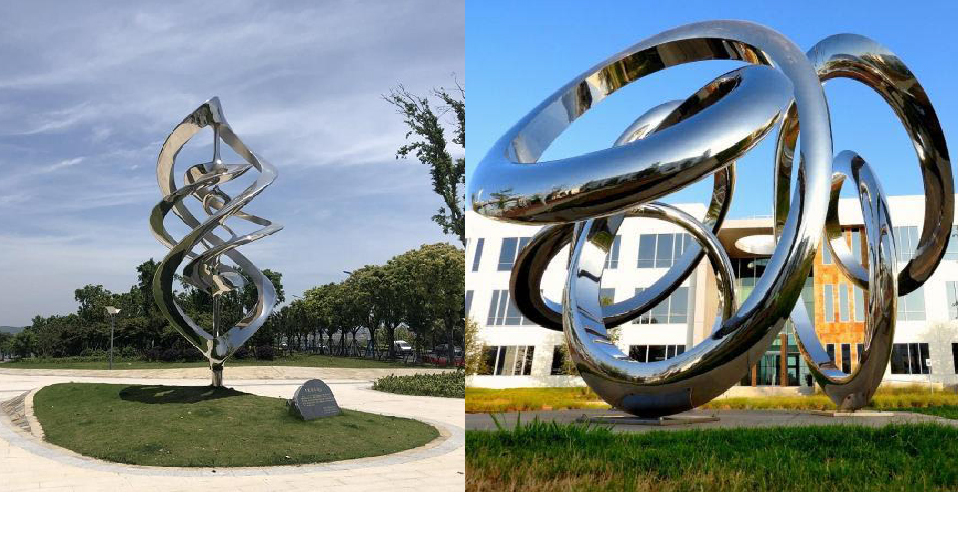 YouFine Art Sculpture  YouFine Art Sculpture   YouFine Art Sculpture
YFSS-55
YFSS-56
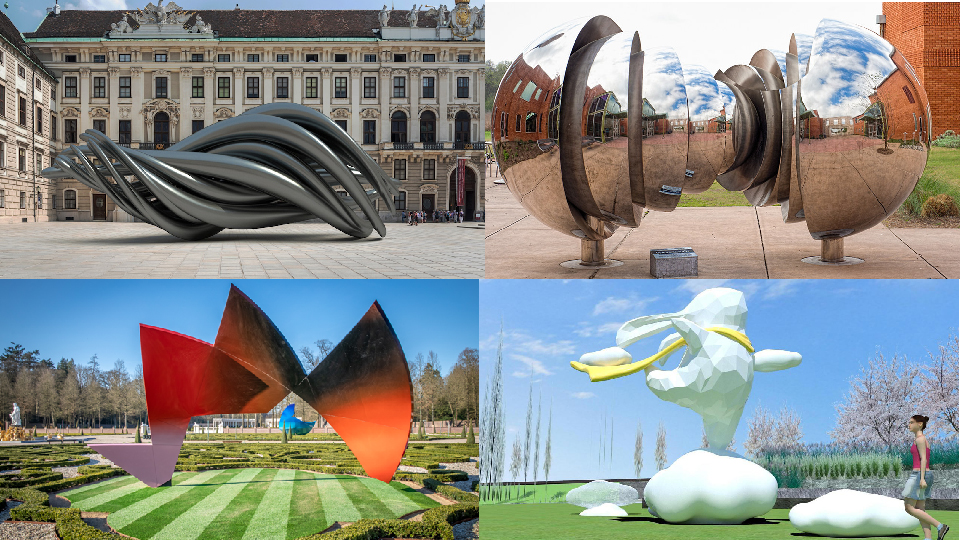 YouFine Art Sculpture  YouFine Art Sculpture   YouFine Art Sculpture
YFSS-57
YFSS-58
YFSS-59
YFSS-60
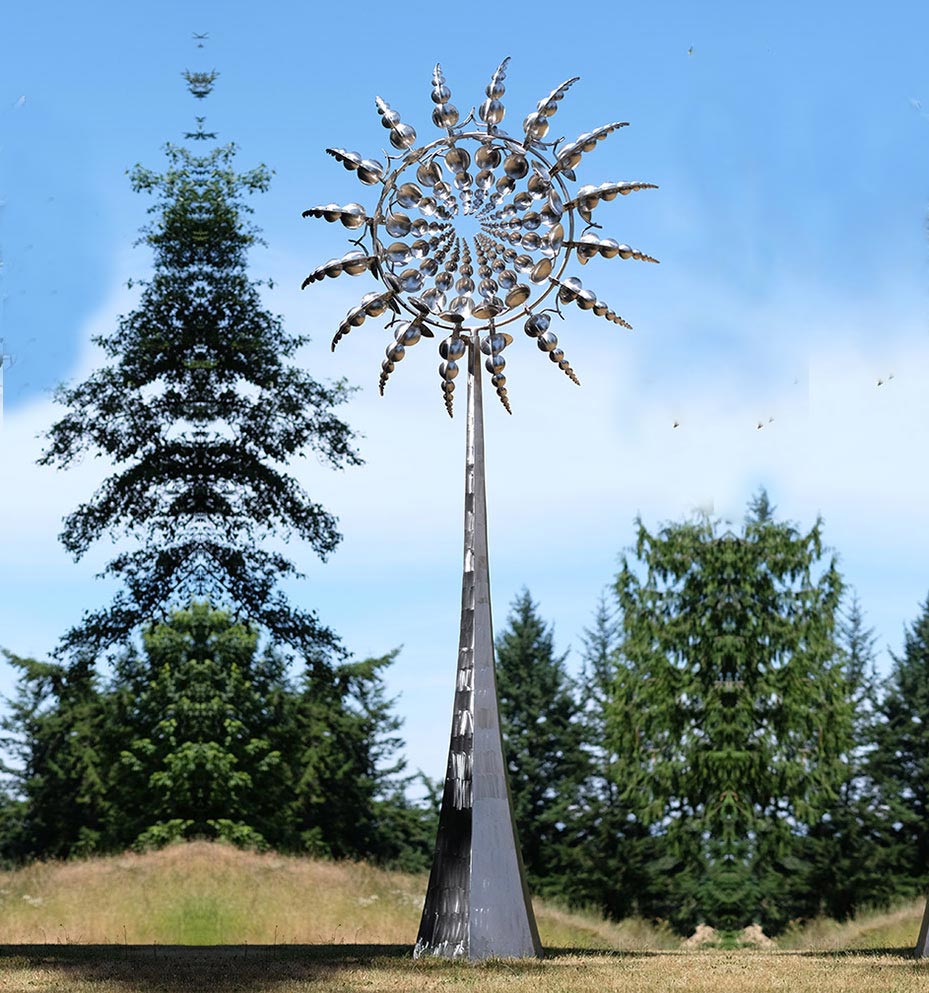 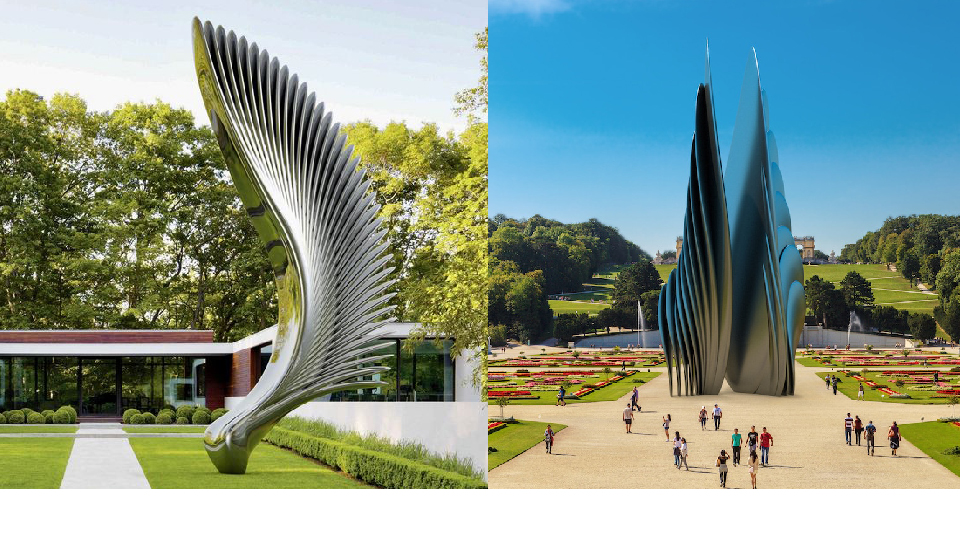 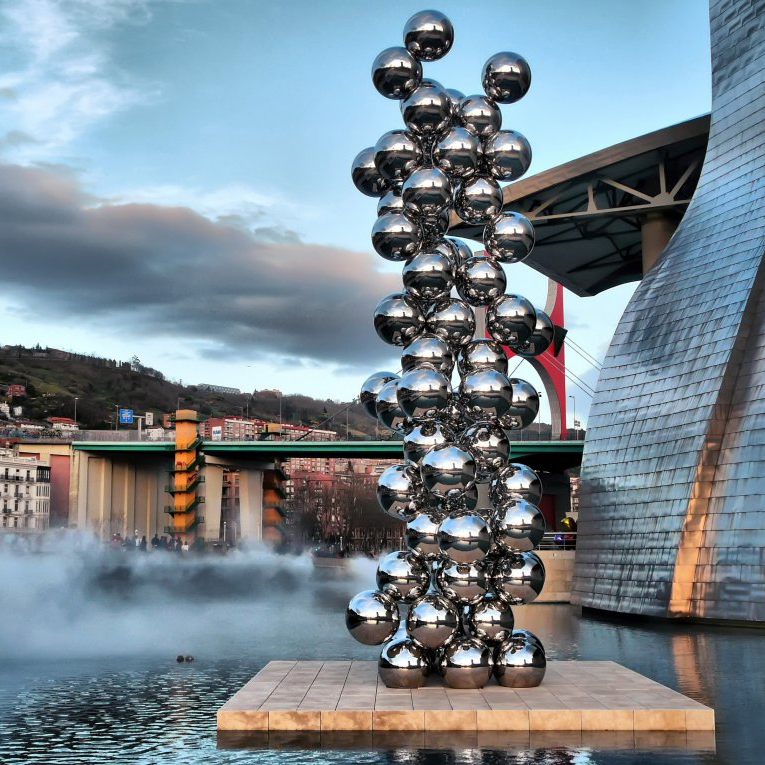 YouFine Art Sculpture  YouFine Art Sculpture   YouFine Art Sculpture
YouFine Art Sculpture  YouFine Art Sculpture   YouFine Art Sculpture
YFSS-61
YFSS-62
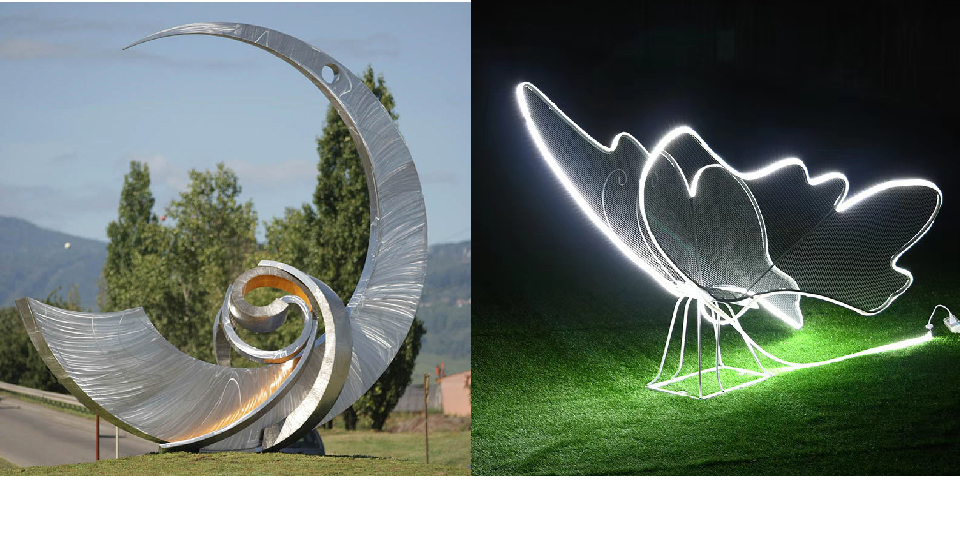 YouFine Art Sculpture  YouFine Art Sculpture   YouFine Art Sculpture
YFSS-63
YFSS-64
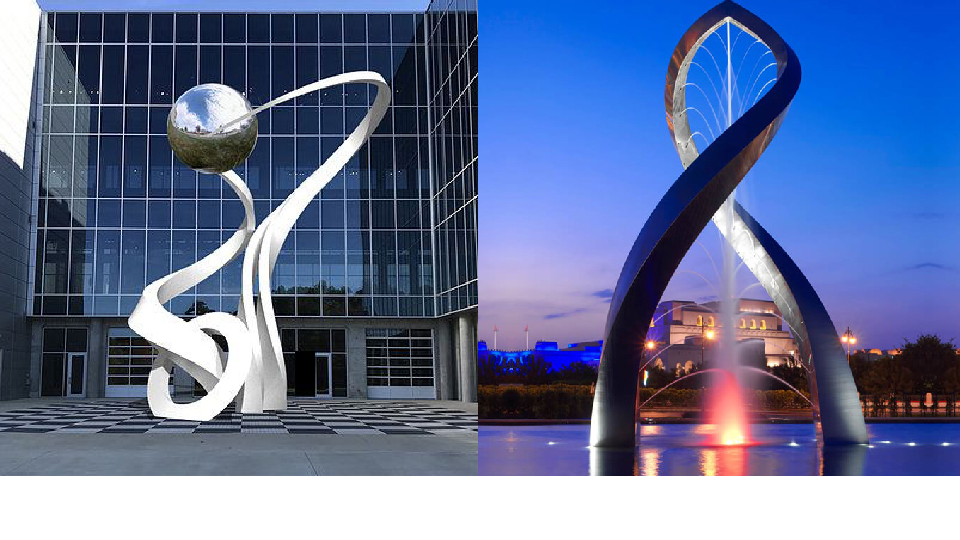 YouFine Art Sculpture  YouFine Art Sculpture   YouFine Art Sculpture
YFSS-65
YFSS-66
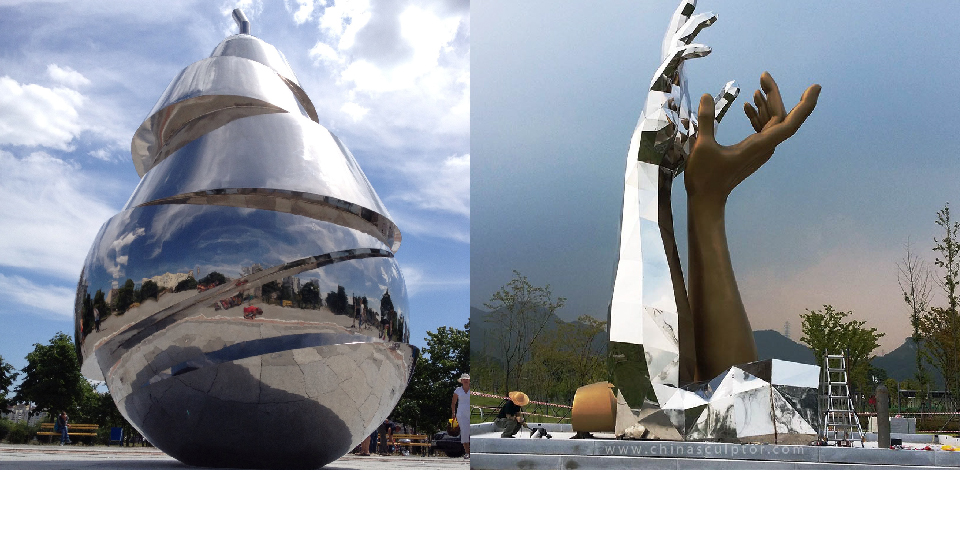 YouFine Art Sculpture  YouFine Art Sculpture   YouFine Art Sculpture
YFSS-67
YFSS-68
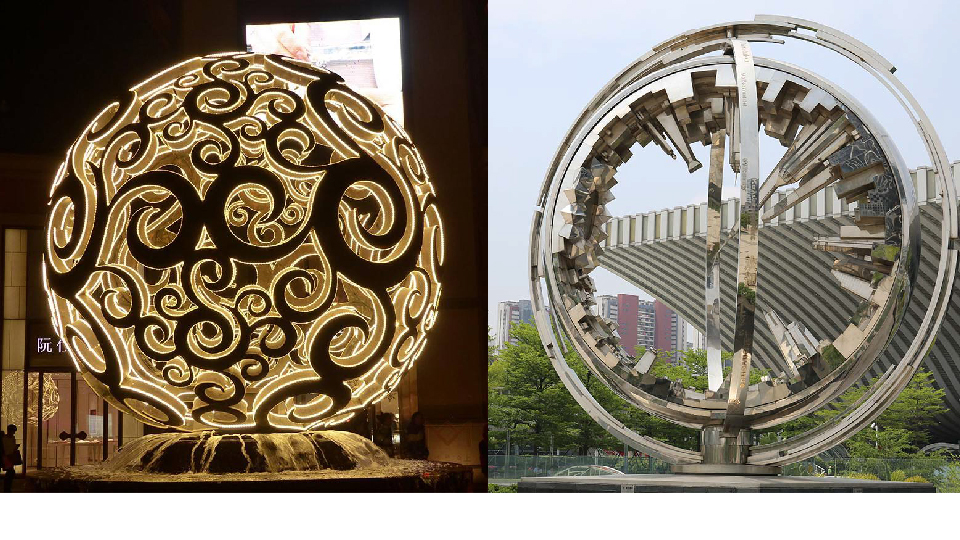 YouFine Art Sculpture  YouFine Art Sculpture   YouFine Art Sculpture
YFSS-69
YFSS-70
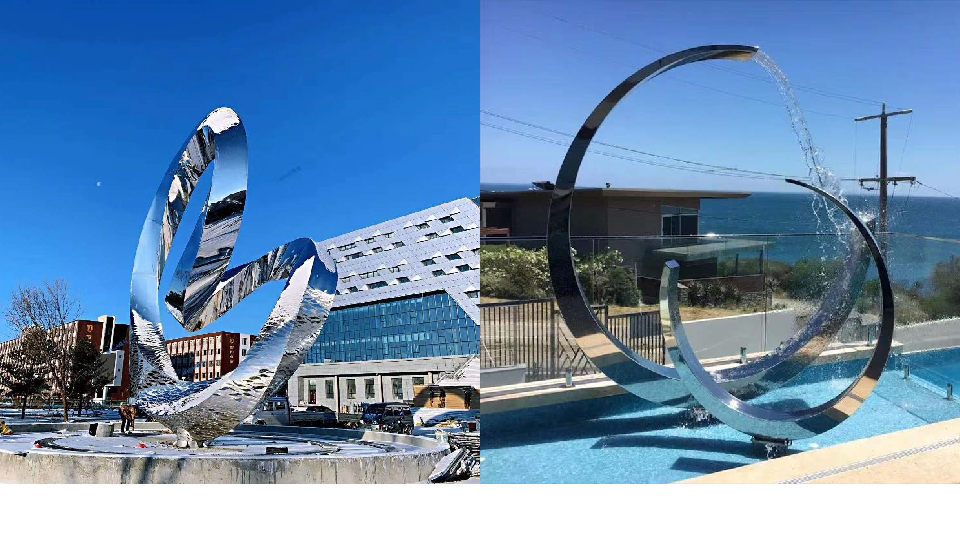 YouFine Art Sculpture  YouFine Art Sculpture   YouFine Art Sculpture
YFSS-71
YFSS-72
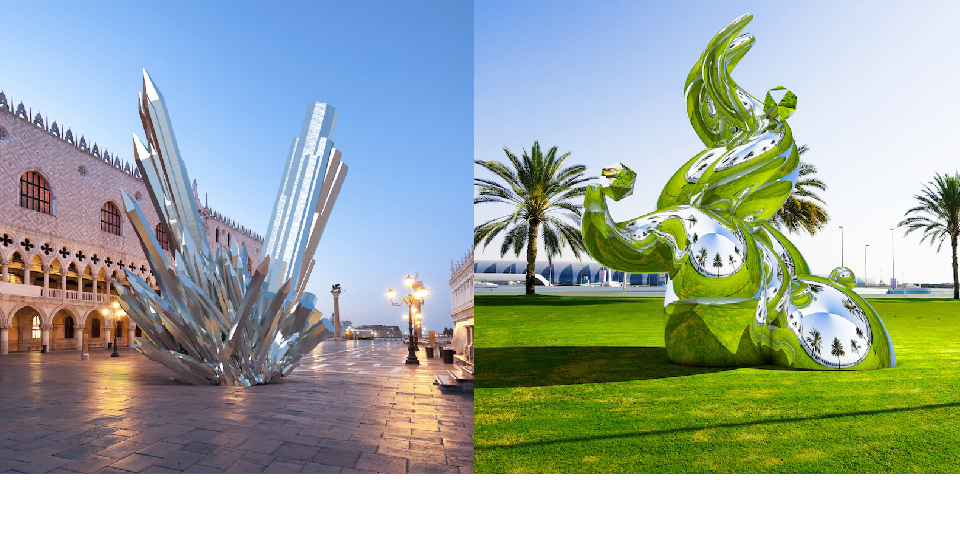 YouFine Art Sculpture  YouFine Art Sculpture   YouFine Art Sculpture
YFSS-73
YFSS-74
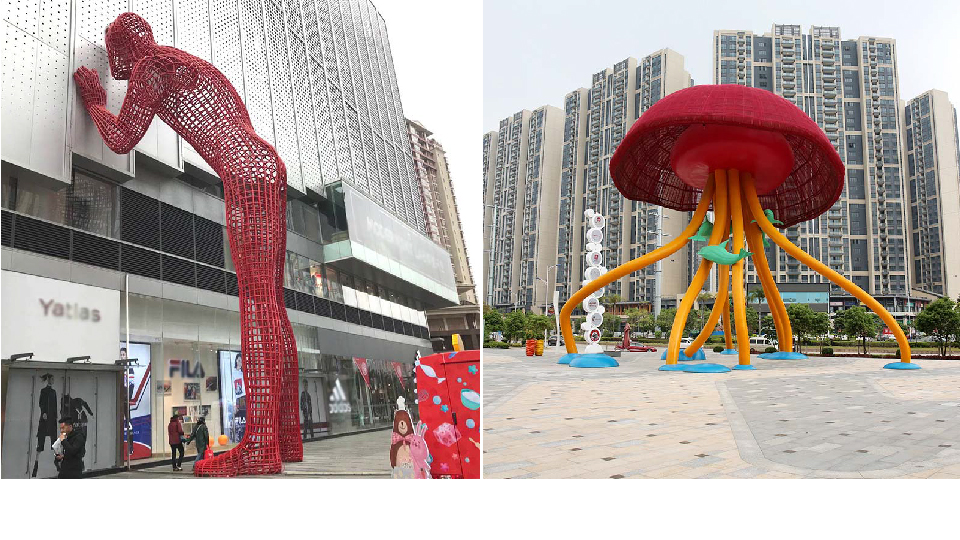 YouFine Art Sculpture  YouFine Art Sculpture   YouFine Art Sculpture
YFSS-75
YFSS-76
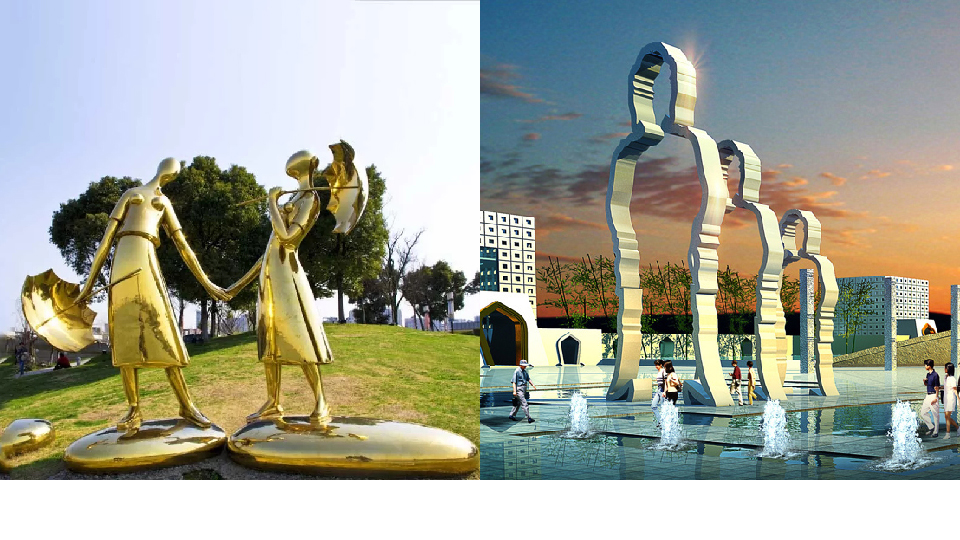 YouFine Art Sculpture  YouFine Art Sculpture   YouFine Art Sculpture
YFSS-77
YFSS-78
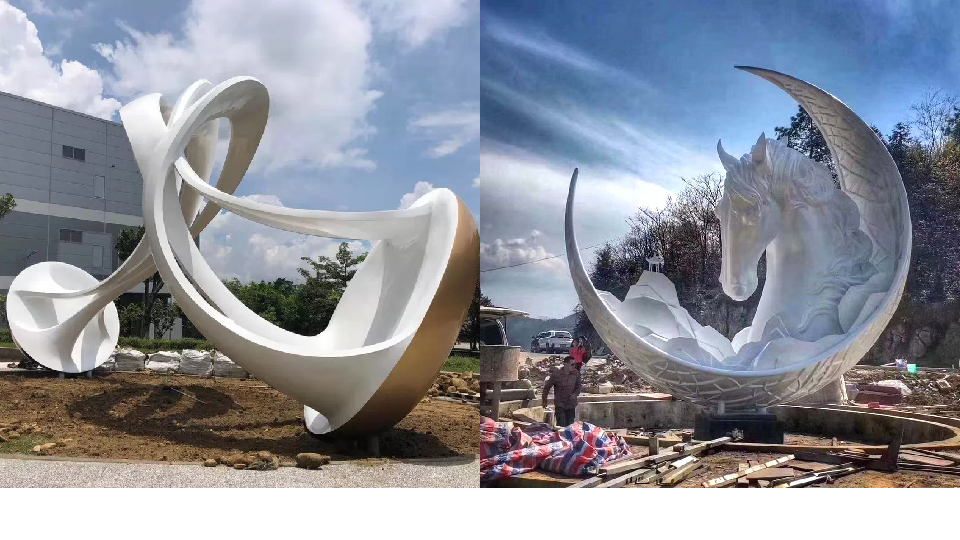 YouFine Art Sculpture  YouFine Art Sculpture   YouFine Art Sculpture
YFSS-79
YFSS-80
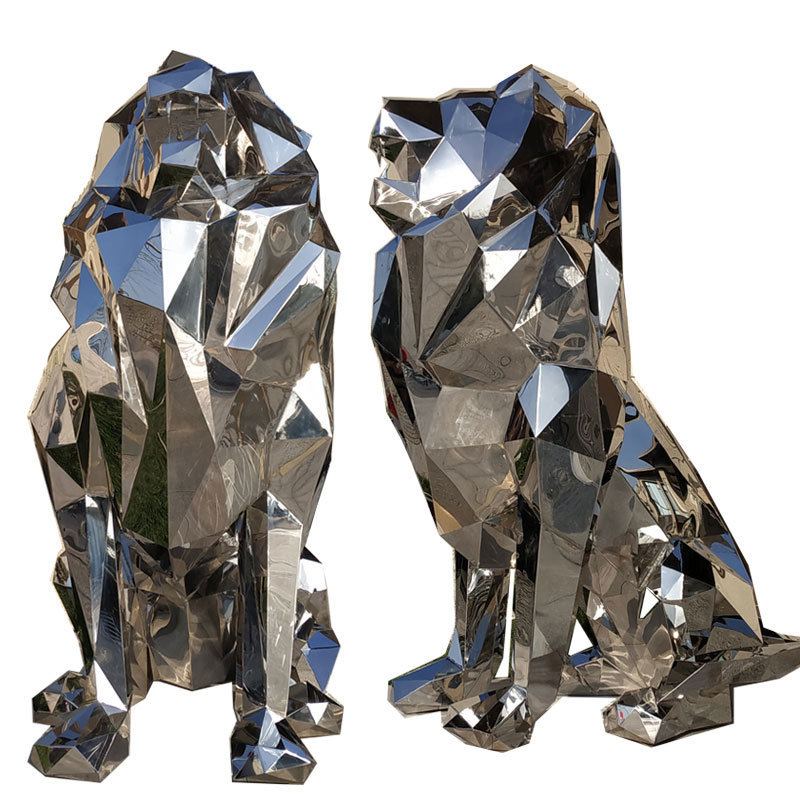 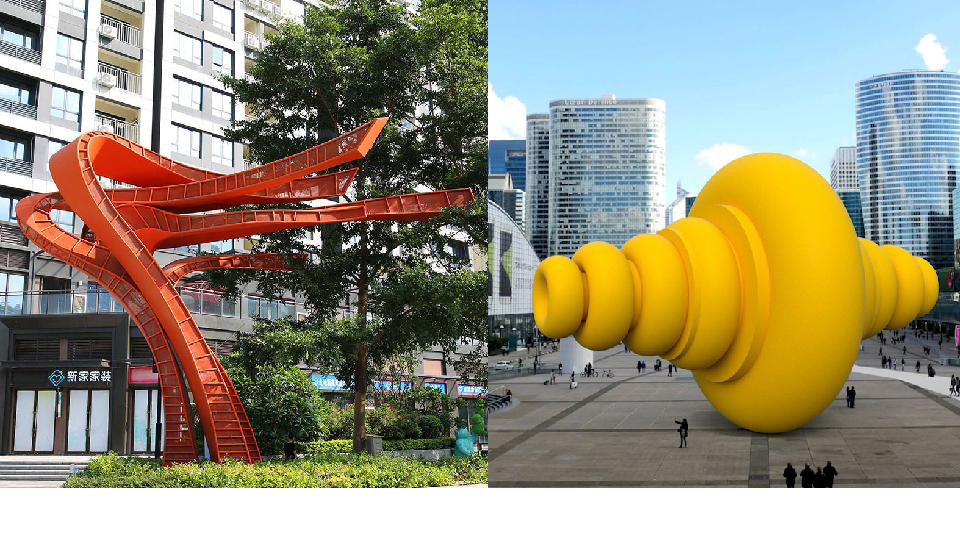 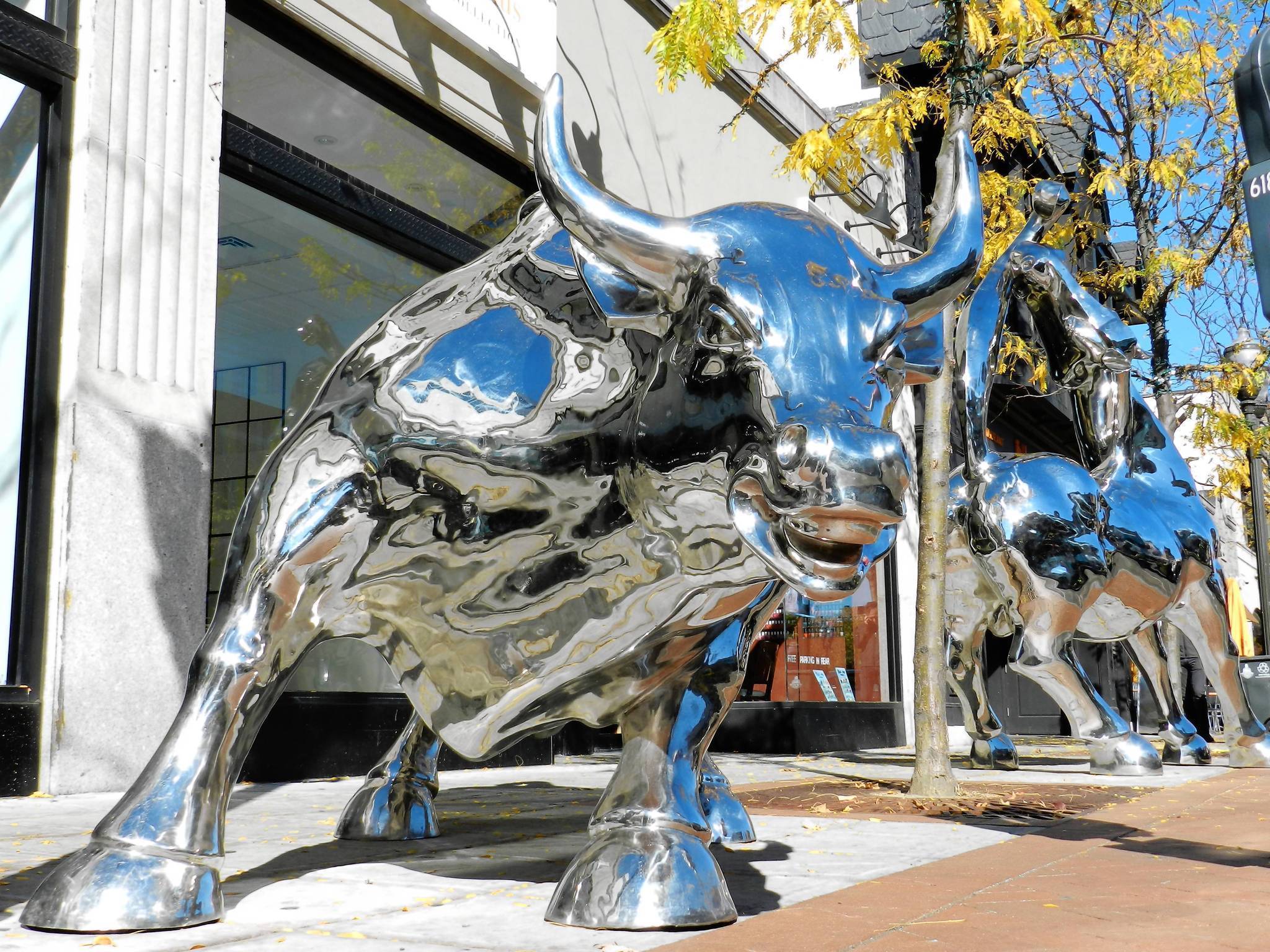 YouFine Art Sculpture  YouFine Art Sculpture   YouFine Art Sculpture
YFSS-81
YFSS-82
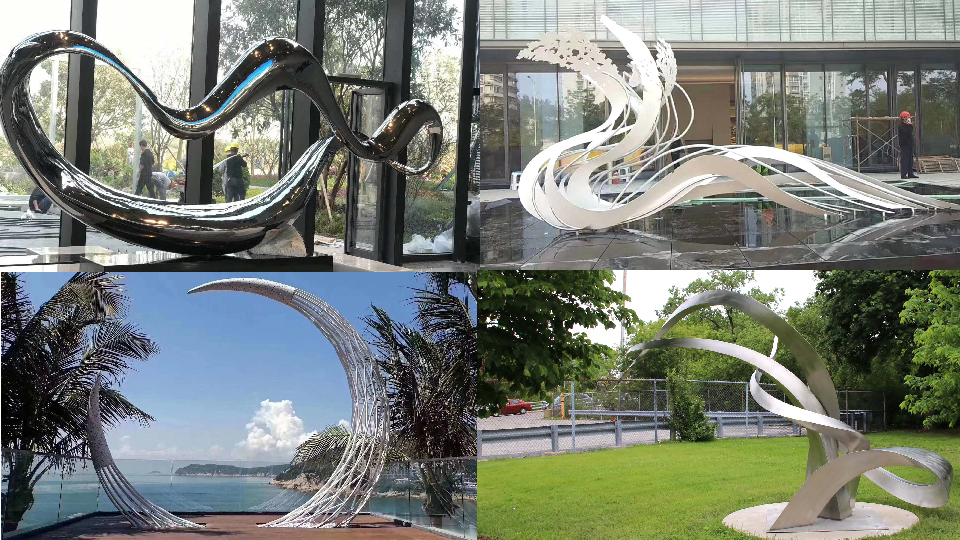 YouFine Art Sculpture  YouFine Art Sculpture   YouFine Art Sculpture
YFSS-83
YFSS-84
YFSS-85
YFSS-86
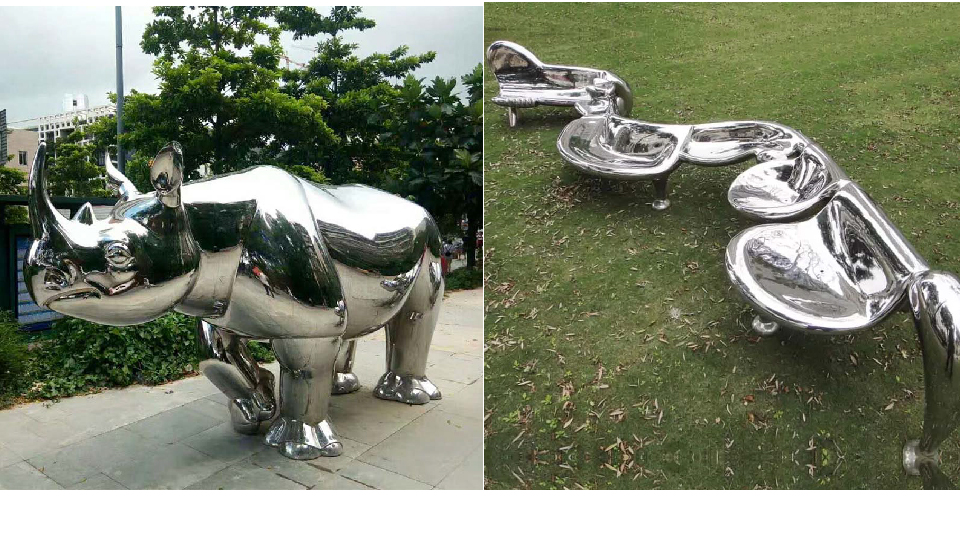 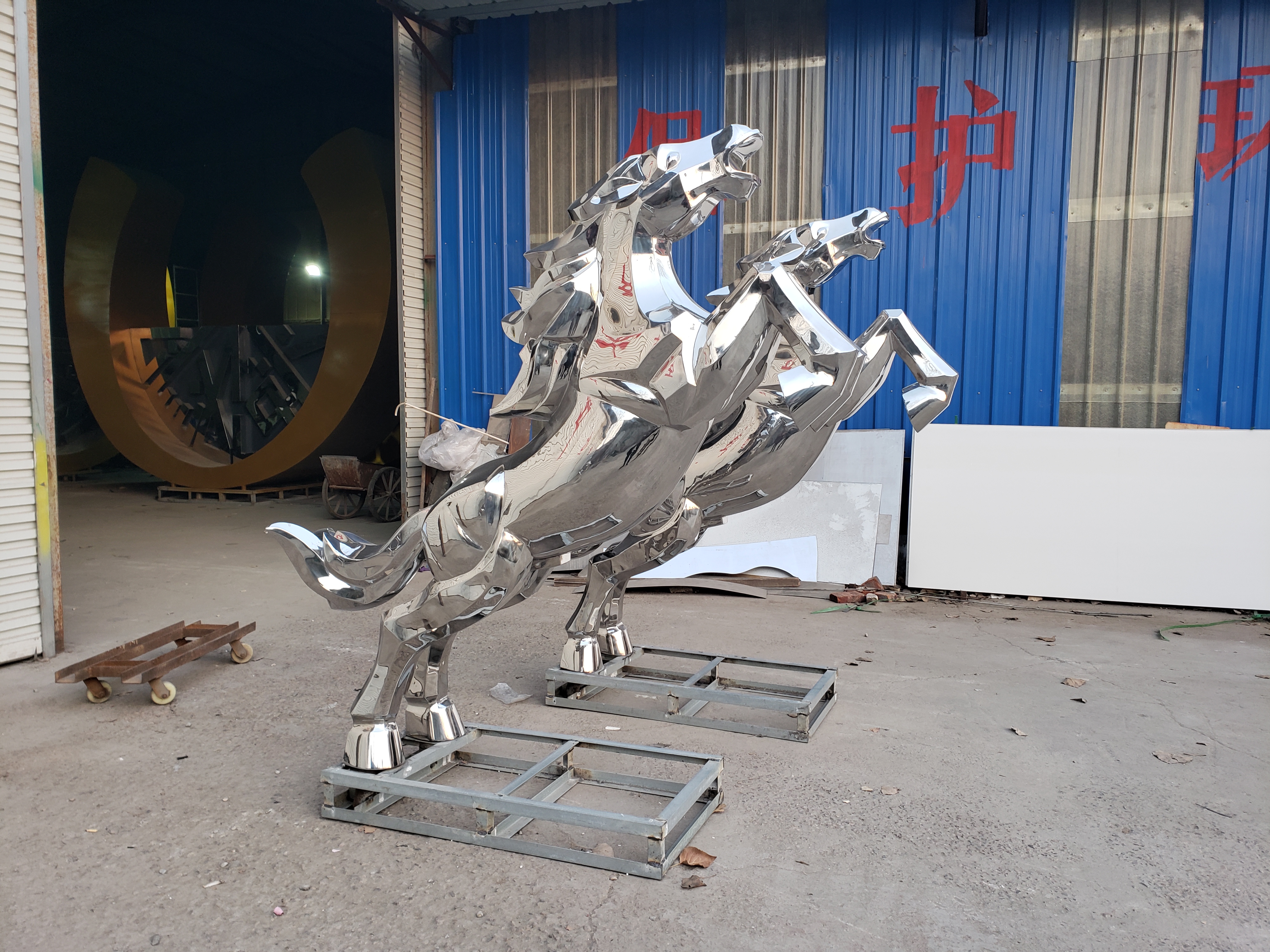 YouFine Art Sculpture  YouFine Art Sculpture   YouFine Art Sculpture
YFSS-87
YFSS-88
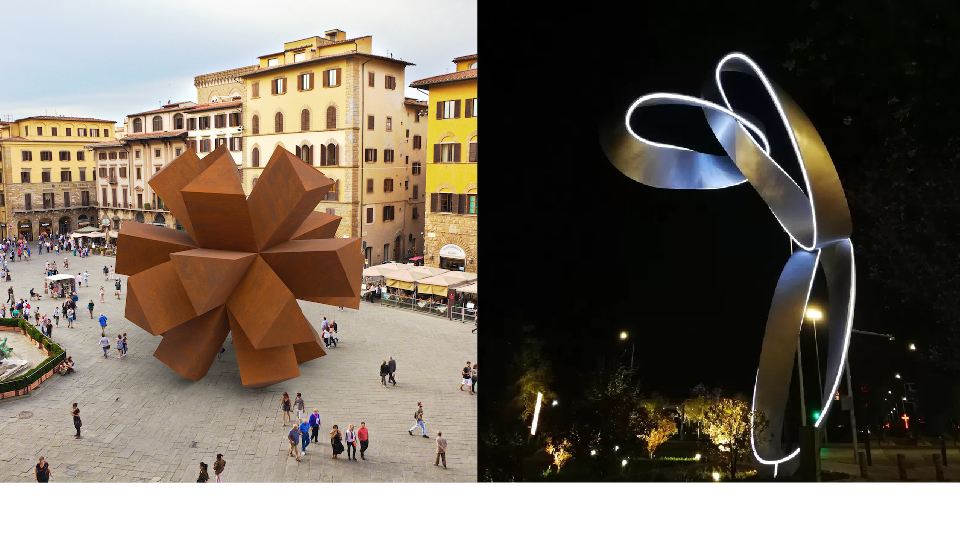 YouFine Art Sculpture  YouFine Art Sculpture   YouFine Art Sculpture
YFSS-89
YFSS-90
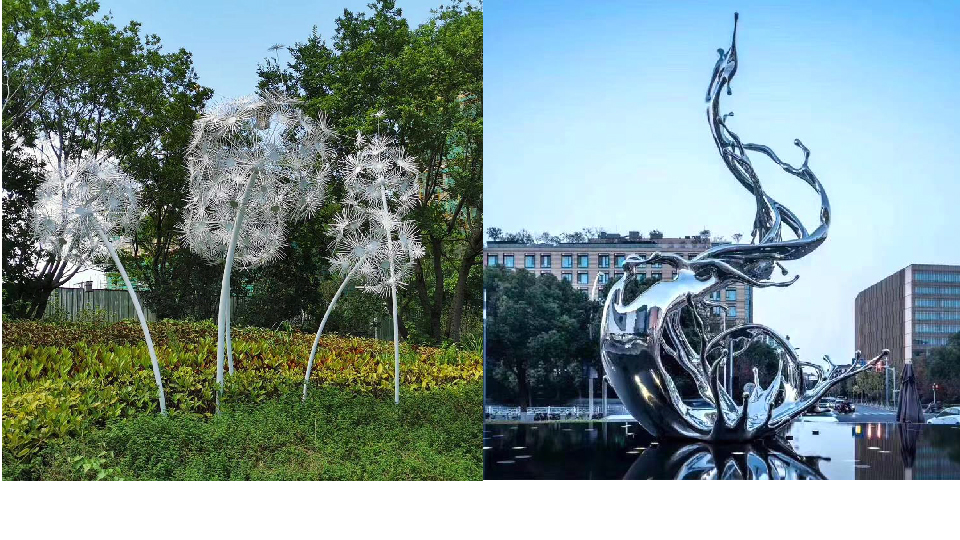 YouFine Art Sculpture  YouFine Art Sculpture   YouFine Art Sculpture
YFSS-91
YFSS-92
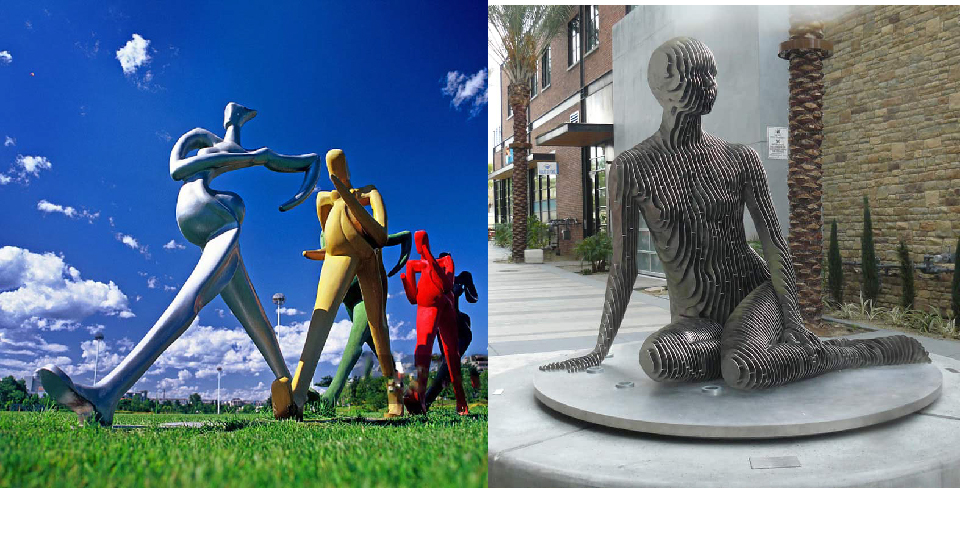 YouFine Art Sculpture  YouFine Art Sculpture   YouFine Art Sculpture
YFSS-93
YFSS-94
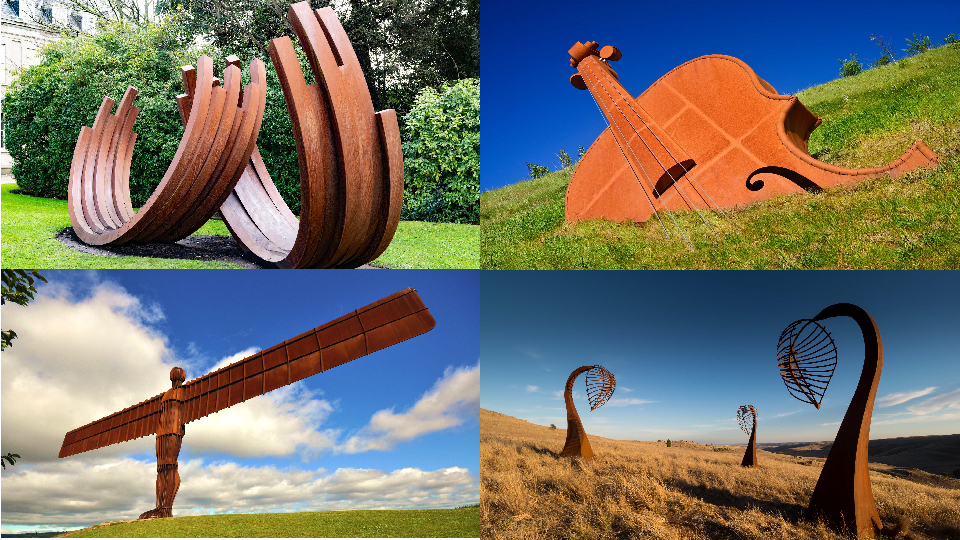 YouFine Art Sculpture  YouFine Art Sculpture   YouFine Art Sculpture
YFSS-95
YFSS-96
YFSS-97
YFSS-98
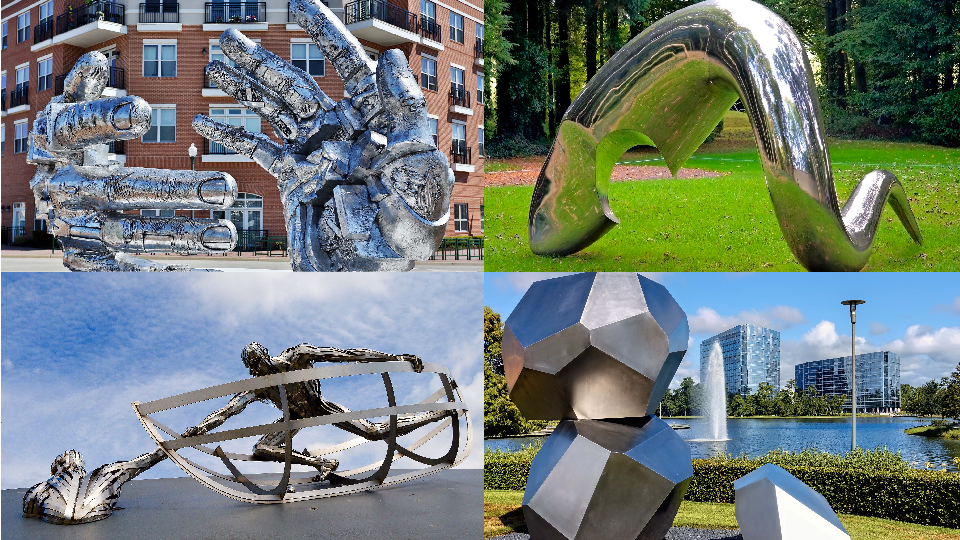 YouFine Art Sculpture  YouFine Art Sculpture   YouFine Art Sculpture
YFSS-99
YFSS-100
YFSS-101
YFSS-102
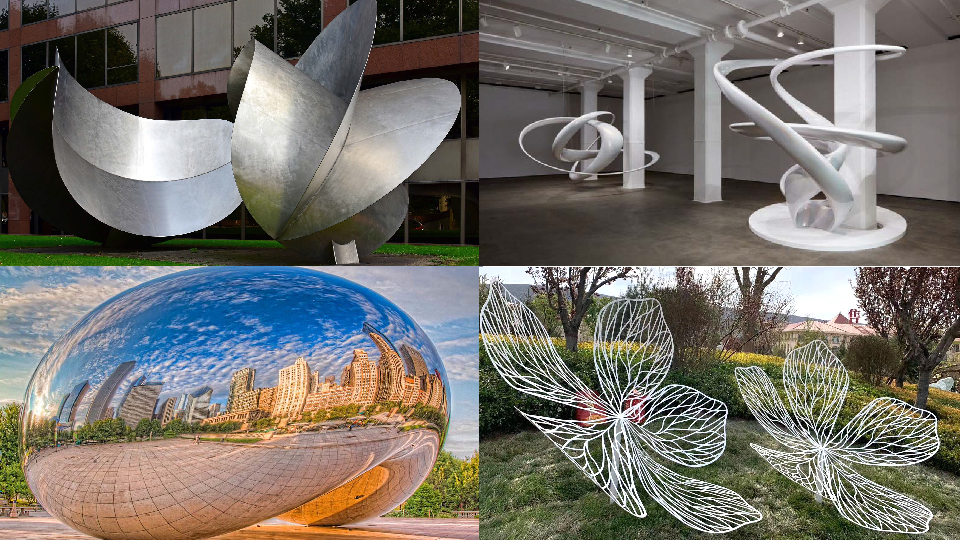 YouFine Art Sculpture  YouFine Art Sculpture   YouFine Art Sculpture
YFSS-103
YFSS-104
YFSS-105
YFSS-106
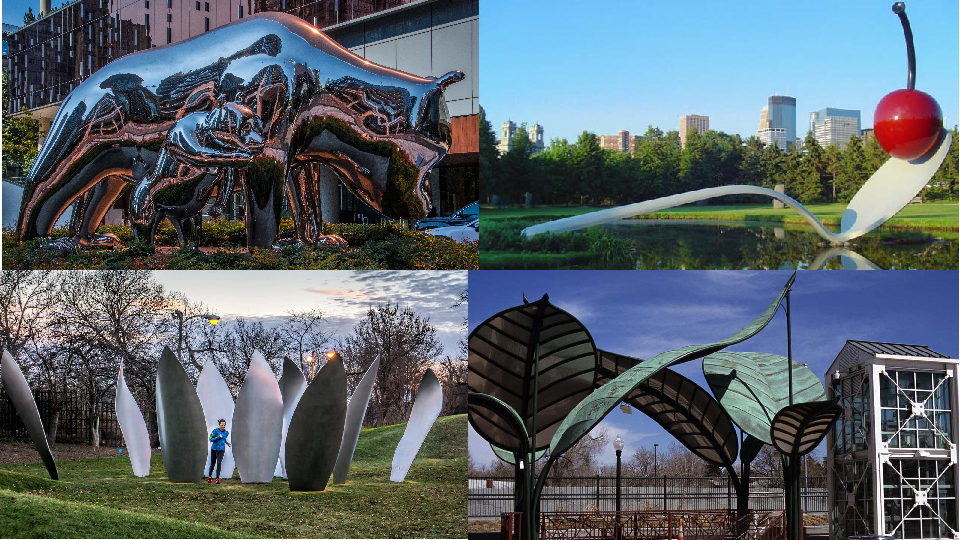 YouFine Art Sculpture  YouFine Art Sculpture   YouFine Art Sculpture
YFSS-107
YFSS-108
YFSS-109
YFSS-110
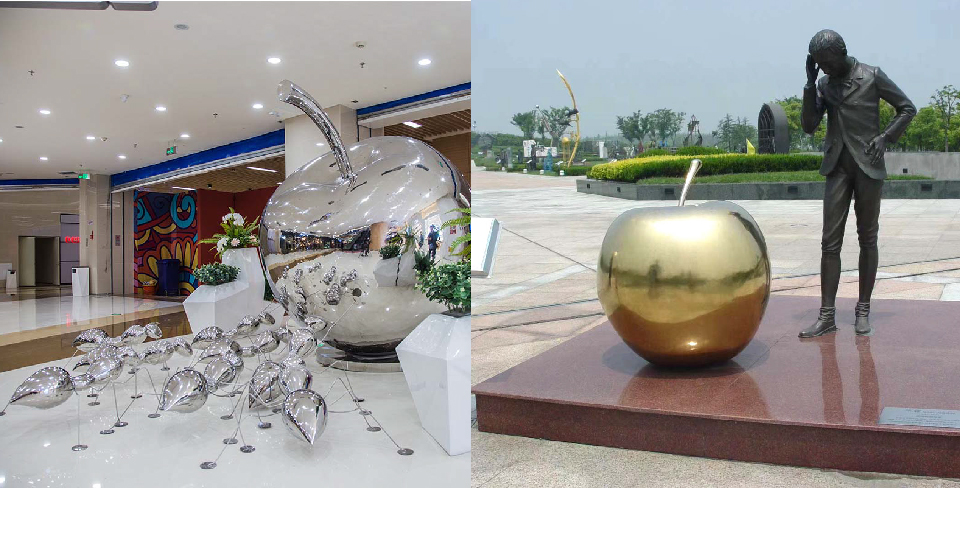 YouFine Art Sculpture  YouFine Art Sculpture   YouFine Art Sculpture
YFSS-112
YFSS-111
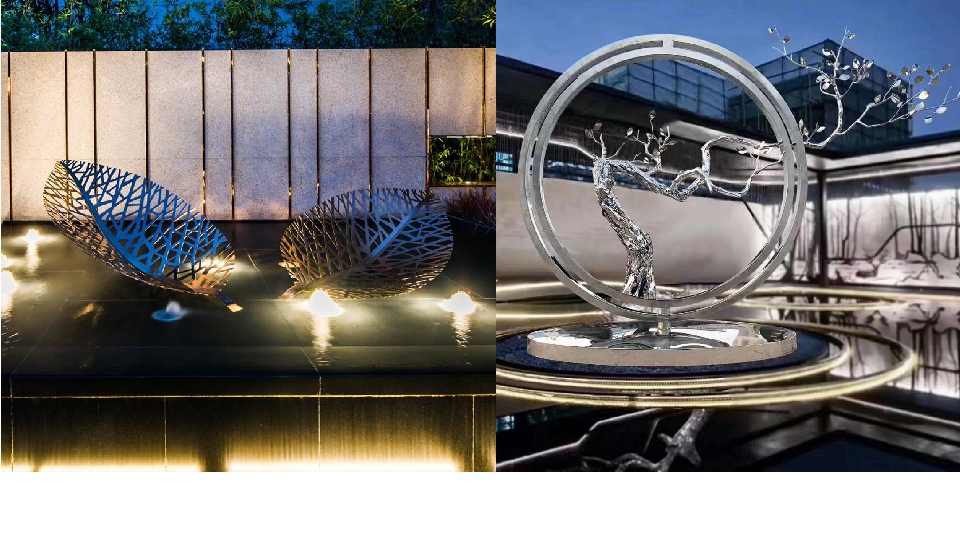 YouFine Art Sculpture  YouFine Art Sculpture   YouFine Art Sculpture
YFSS-114
YFSS-113
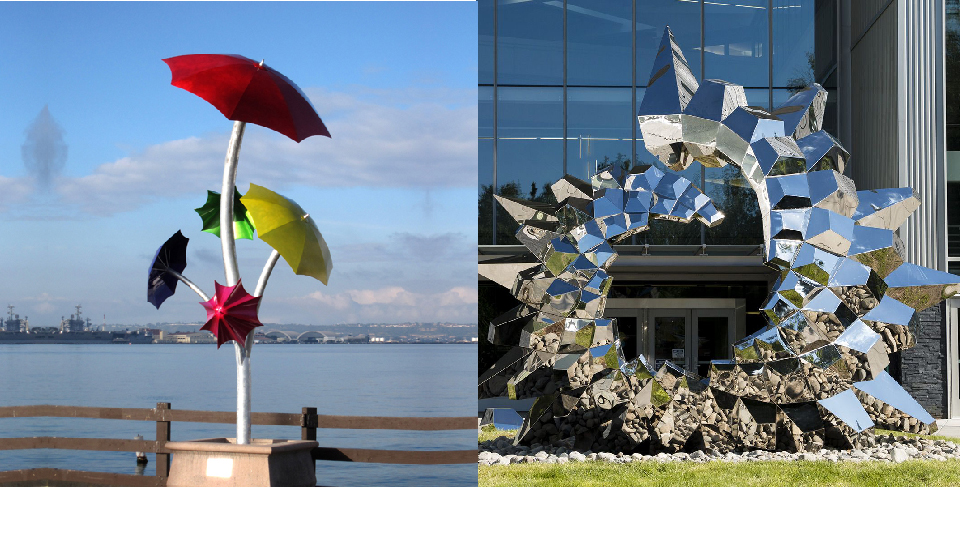 YouFine Art Sculpture  YouFine Art Sculpture   YouFine Art Sculpture
YFSS-116
YFSS-115
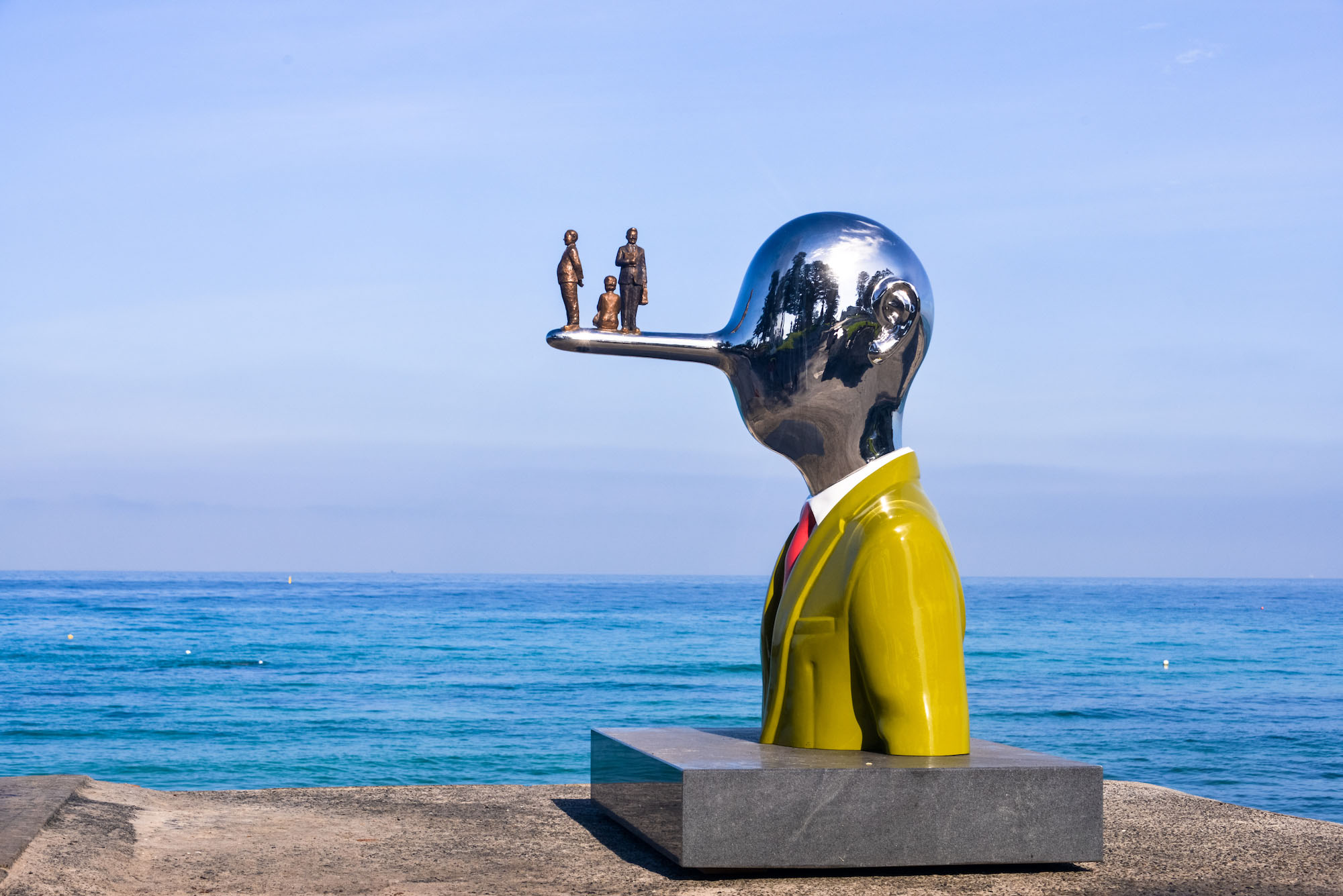 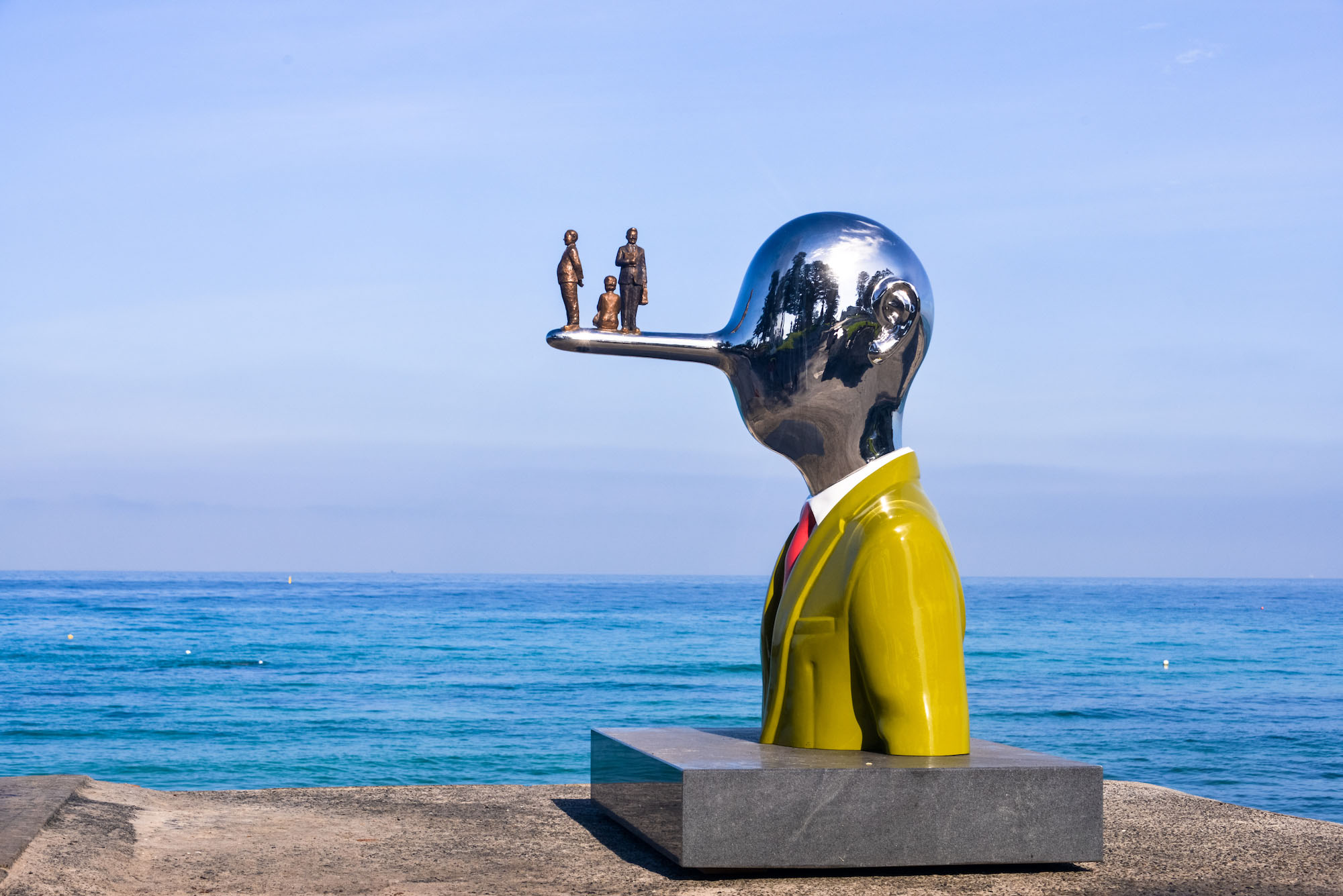 YouFine Art Sculpture
Focus on stainless steel sculpture production for more than 35 years.
Web Site : www.metalssculpture.com 
Tell/ WhatsApp : +86- 13938480725 /+86- 18974762151
E-mail:info@you-fine.com / sales@you-fine.com